The Biblical Foundation for Adventist Education
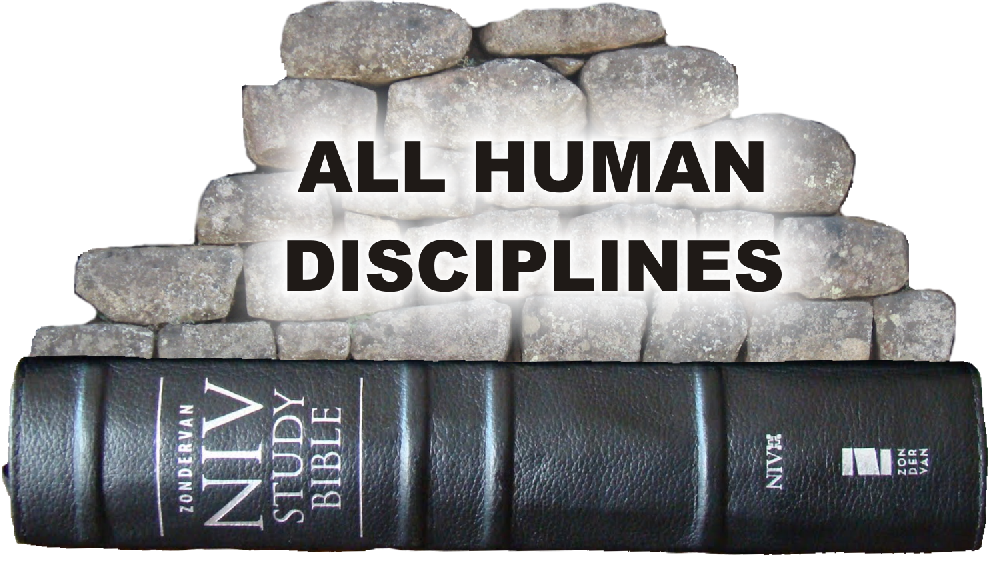 Adventist
Education
By E. Edward Zinke
Illustrations by David Zinke
and Carol Raney
Motivation by Doug Zinke 
and by Seven Grandchildren
The Authority of the Biblein the History of Theology
To the Reformation
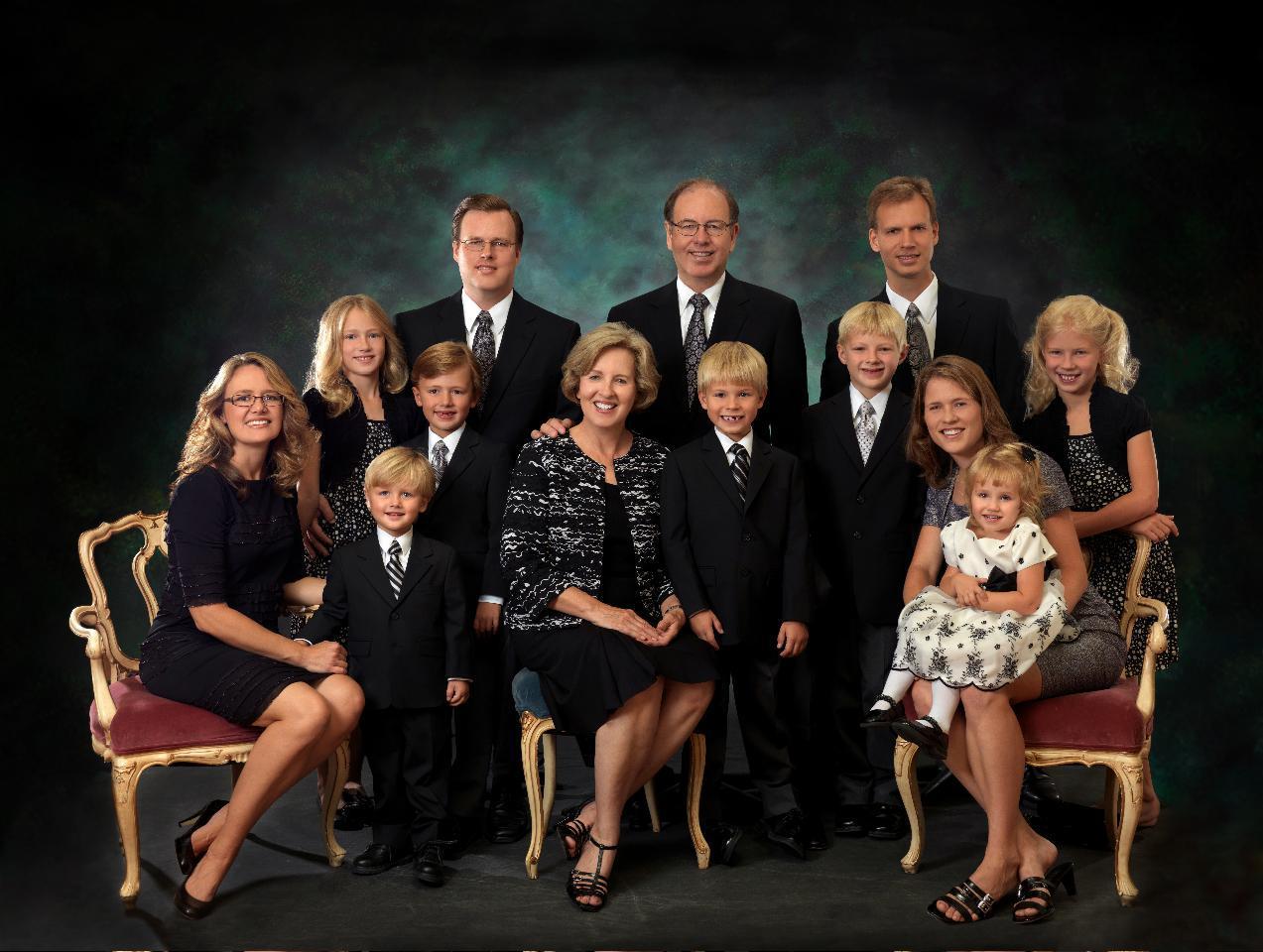 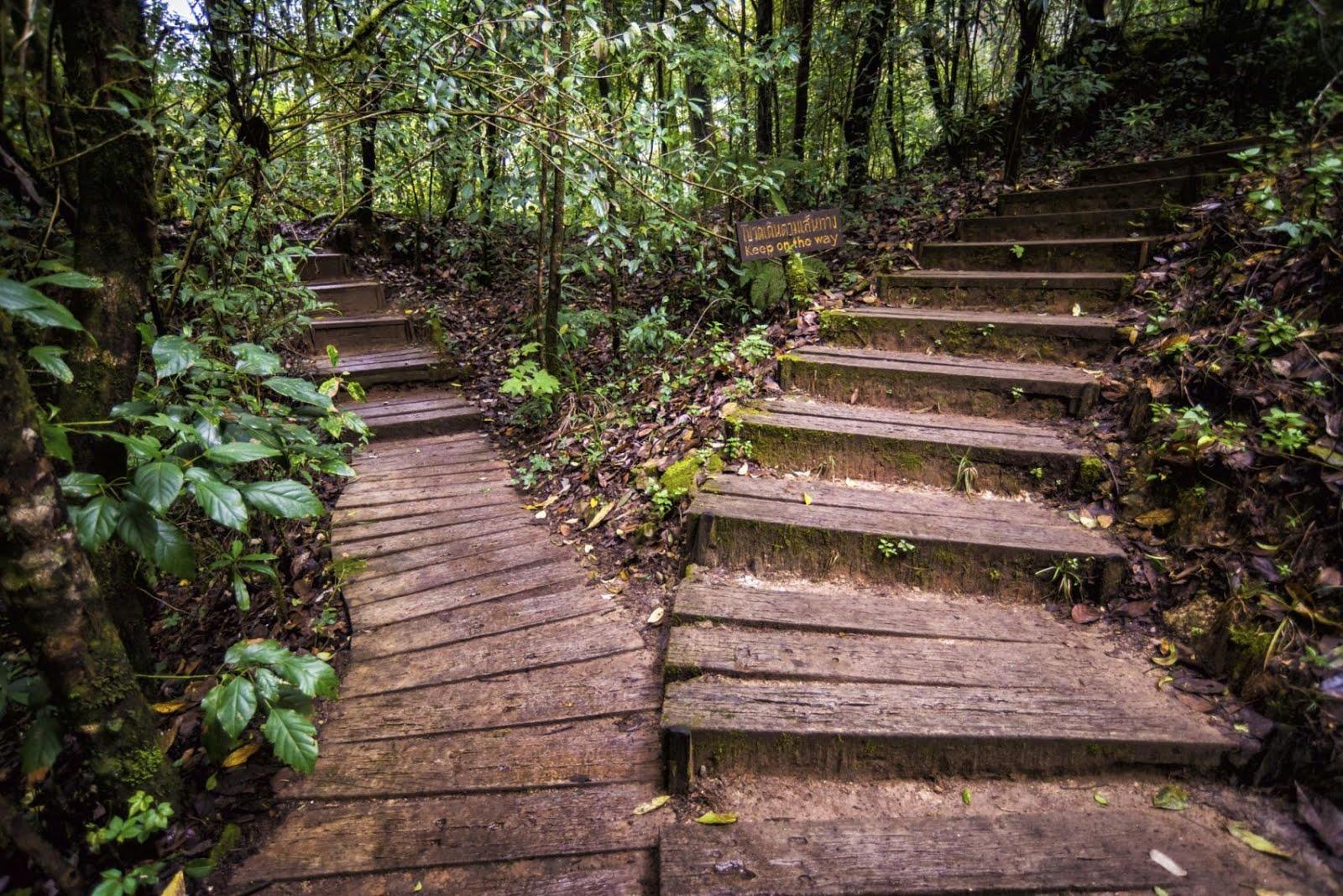 Epistemology
[Speaker Notes: Epistemology is the path we take. Our destination is determined by our epistemology. It also determines the destiny of our students.]
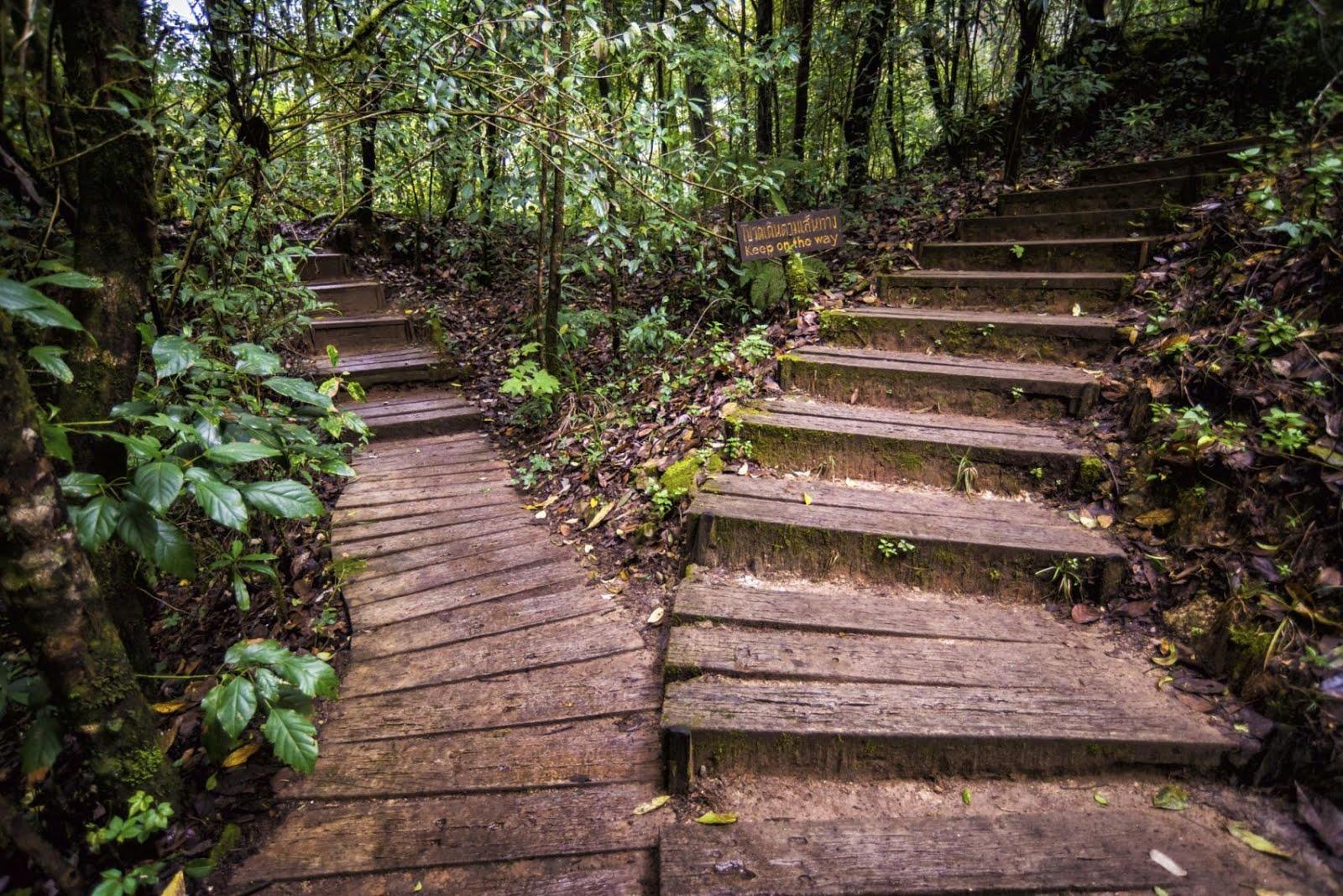 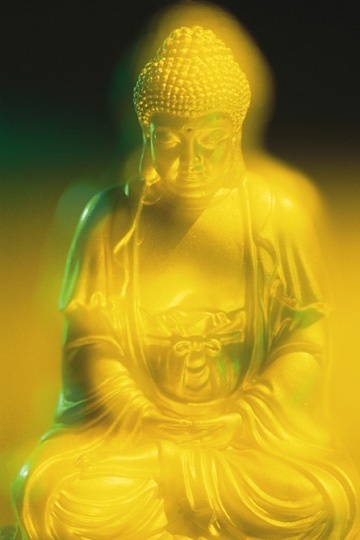 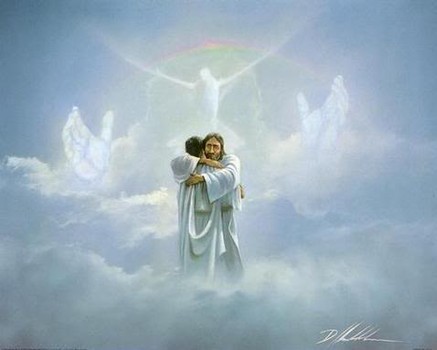 Epistemology
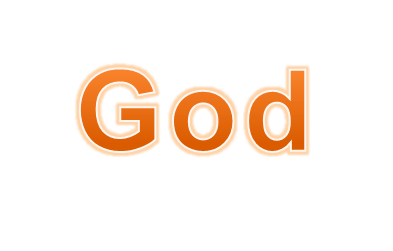 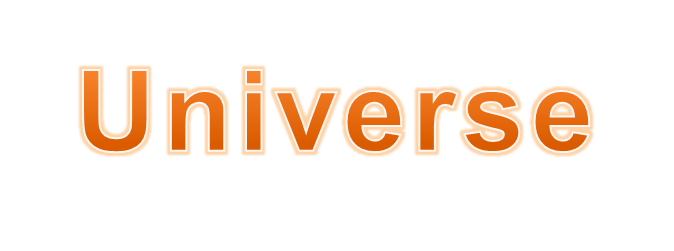 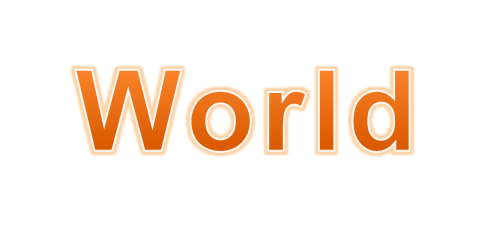 Epistemology
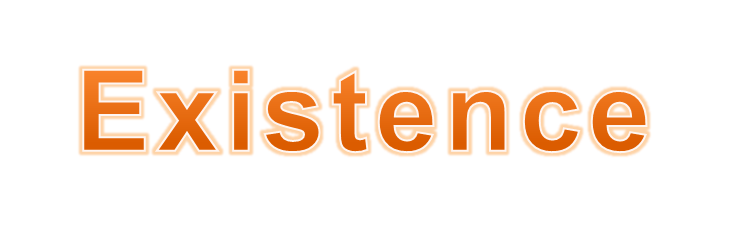 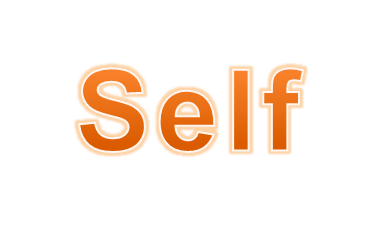 [Speaker Notes: This in turn has implications for our self understanding, the purpose of our existence, our knowledge of the world in which we live, our concept of what the universe is like, and finally, who God is.]
Epistemology
[Speaker Notes: When our epistemology changes…(click)]
Self
Existence
Epistemology
World
Universe
God
[Speaker Notes: … our concept of the universe, of ourselves, and of God changes as well.]
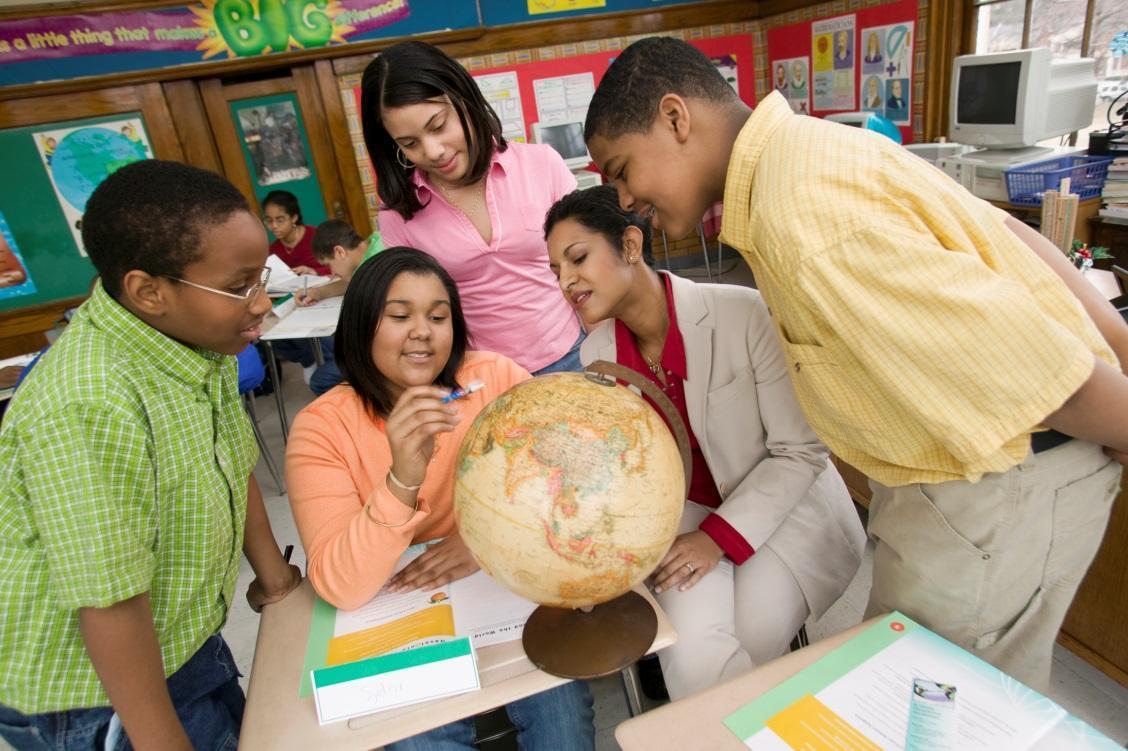 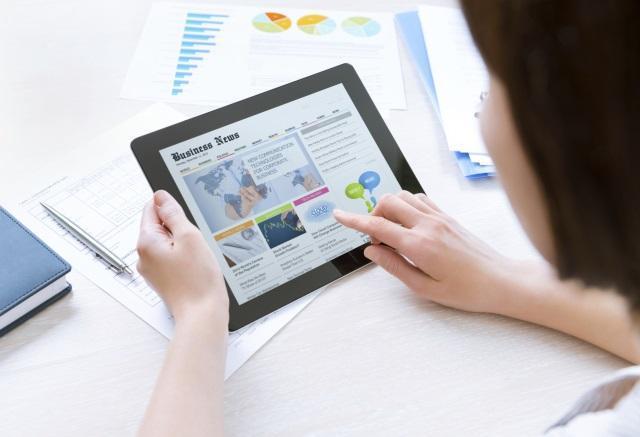 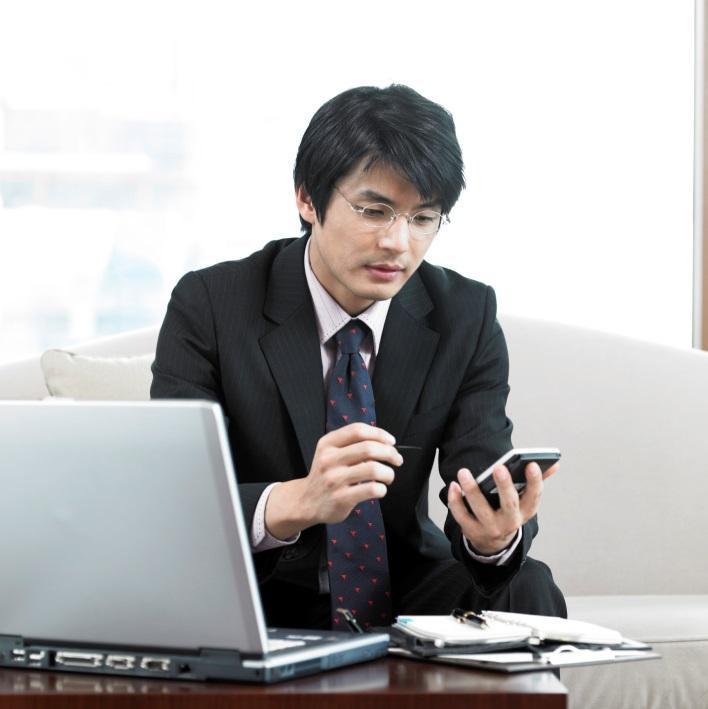 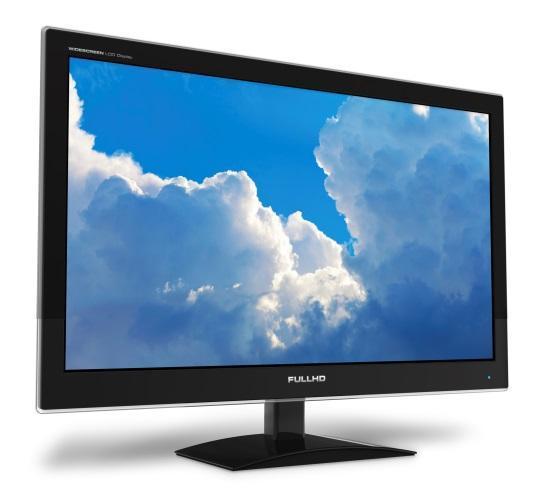 [Speaker Notes: We live in a world that is bombarded from all sides with many differing world views, with humanistic ways of thinking. From the classroom, to the news media, to television programs, to everyday life in the work place, we are taught to think humanistically.]
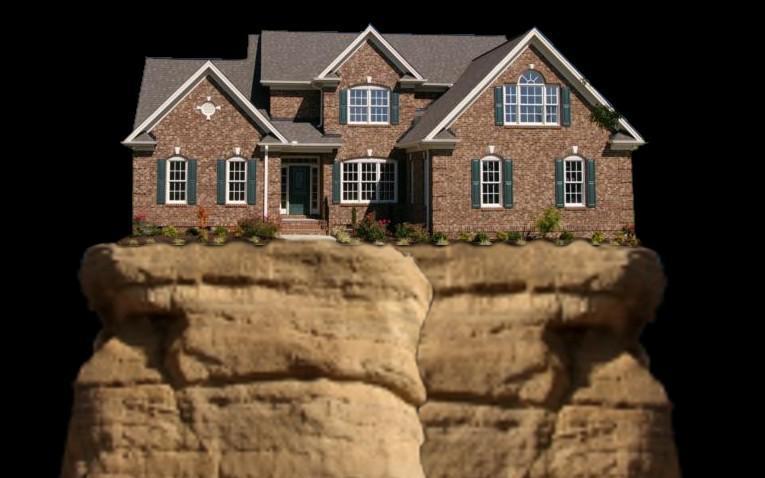 Rock-solid
foundation
[Speaker Notes: We seek a rock solid foundation upon which to base our knowledge.]
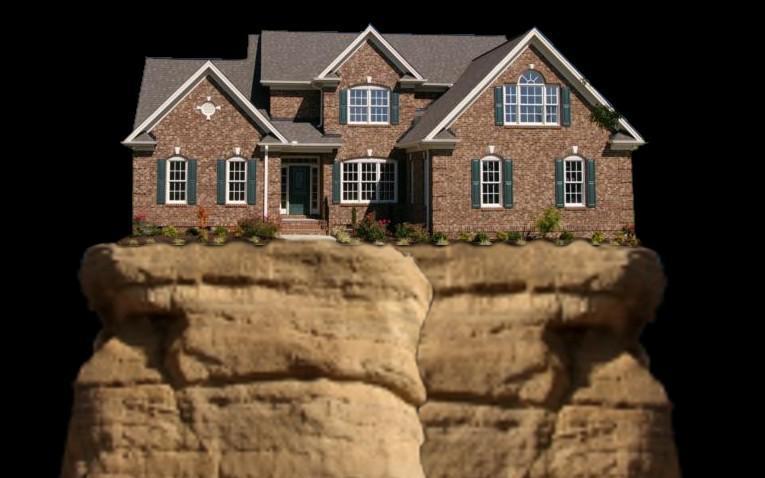 Reason
Math
EXPERIENCE
AND MYSTICISM
Science
[Speaker Notes: In our culture, that world view is built upon the unmovable successes of reason, science, and mathematics and experience and in so doing, we fail to recognize that we have just made them the foundation of our life.  Human kind in one way or another becomes the authority.]
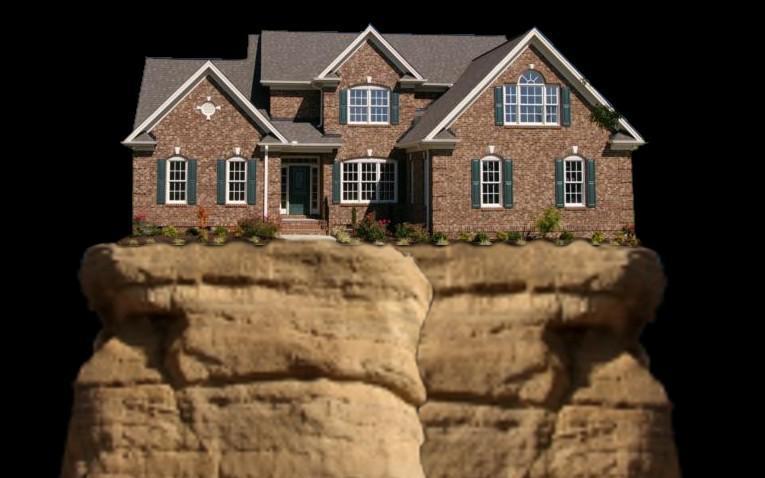 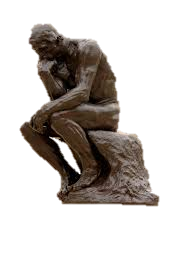 [Speaker Notes: Notes – Humankind in one way or another becomes the foundation, the authority for our understanding of the universe including God, origins, ourselves, our destiny, etc.]
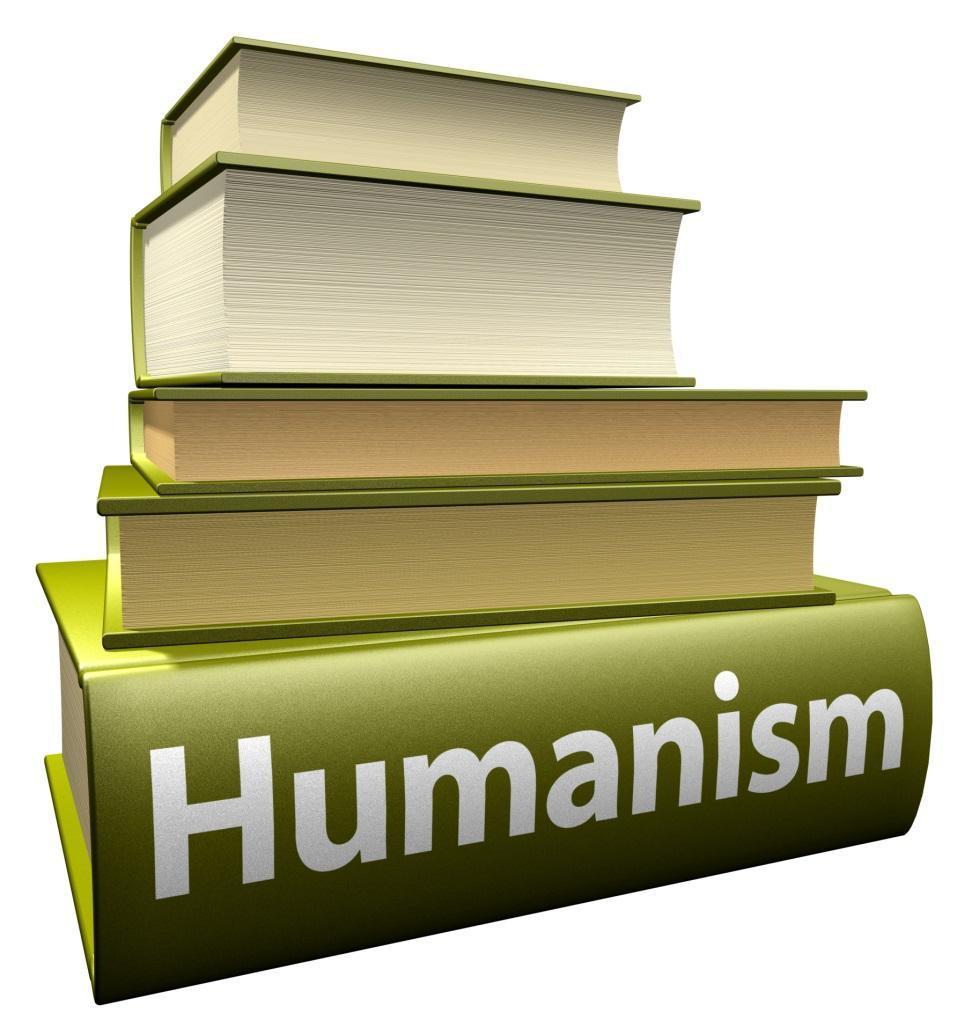 [Speaker Notes: This seminar will call for a paradigm shift from humanism… that is, some aspect of humanity as the basis for what we know, believe, understand to God’s Word as that foundation.]
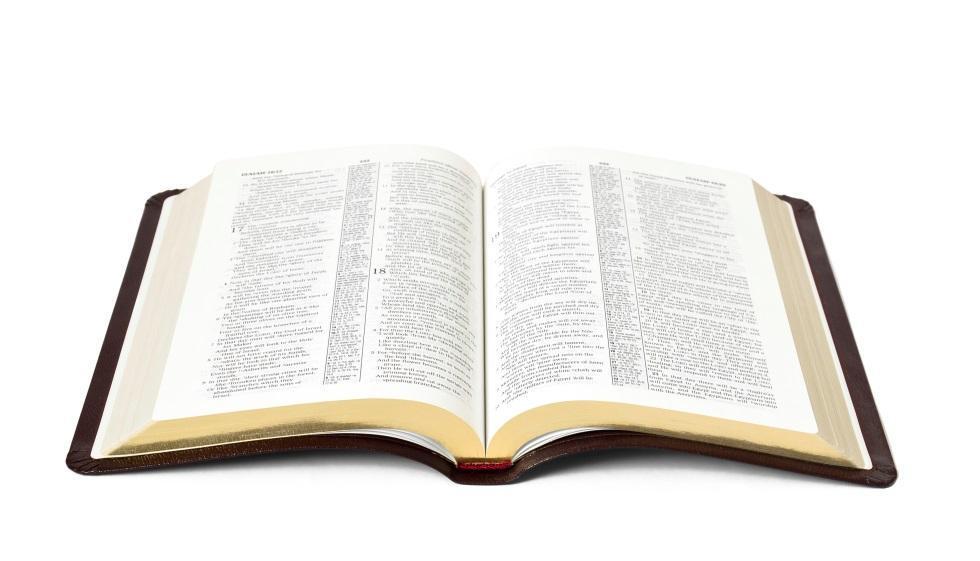 Holy Bible
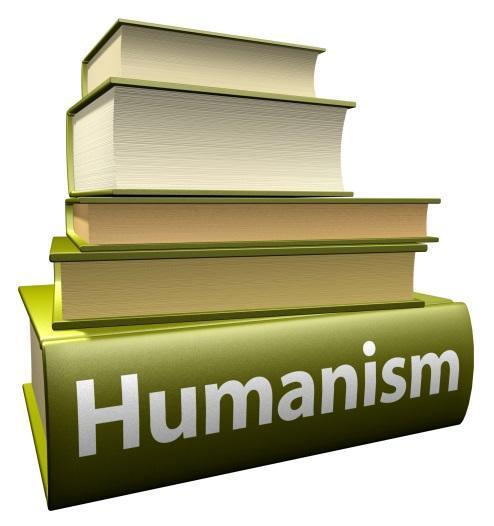 [Speaker Notes: …to biblical thinking.]
How Will We Get There?
Existentialism
Overview of the history of philosophy, theology and Biblical studies highlighting lessons learned
The Biblical world view as foundational for our understanding of the world – that rock solid foundation we were seeking above
[Speaker Notes: We will only attempt a brief tour of the history of philosophy and theology and we will discuss the implications of the Bible and the writings of E. G. White for foundations for our understanding of the world.]
Presuppositions
The Bible, God’s Word, came by the will of God rather than by the will of man
The Bible is its own interpreter
[Speaker Notes: See presentations by Dr. JoAnn Davidson and Dr. Richard Davidson]
Terminology
Rationalism
Empiricism
Existentialism
Pragmatism
Materialism
Ectceteraism
[Speaker Notes: First of all – Some Terminology
Ectceteraism – a manufactured term for any system which has its foundation in humankind.]
Early Church2nd-12th centuries
The early church was dominated by the philosophy or world view of Neo-Platonism.  This philosophy was inherited from Greek philosophy, primarily from Plato.
Neo-Platonism
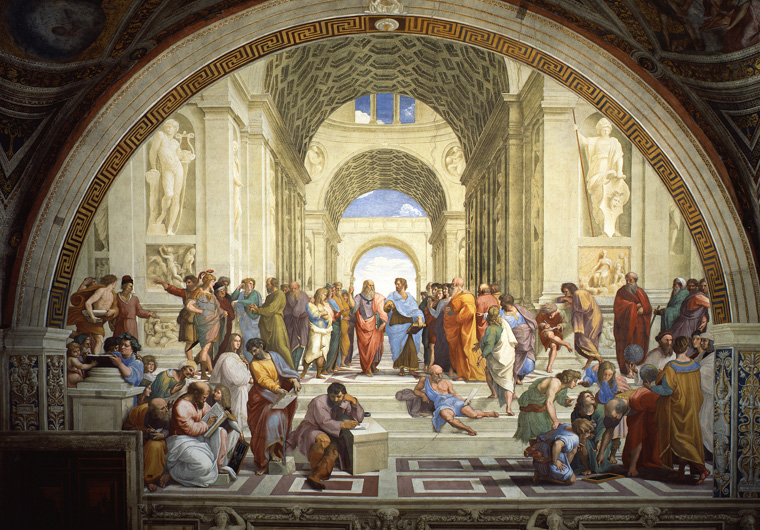 [Speaker Notes: The School of Athens
add description of picture
Including – in Vatican – yet figures are primarily Greek philosophers.
http://search.aol.com/aol/image?q=School+of+athens&s_chn=wm_t19&v_t=webmail-searchbox

(picture from Museos Vatican's)]
Neo-Platonic Philosophy
Celestial/Perfect/Eternal Forms




Imperfect/Earthly 
Materialization of these forms
[Speaker Notes: The early church was dominated by Neo-Platonic world-view thinking. The universe was ordered by a hierarchy, from perfect eternal forms to earthly imperfect instances of these forms.]
Neo-Platonism
Perfect/Eternal Form or Idea (Real)




Imperfect/Earthly/Material
(Merely a Reflection of the Real)
[Speaker Notes: The really real was not the material, but the eternal forms.  
Neo-Platonism was formative for the theology of the Early Christian period. The idea of the natural immortality of the soul was brought into the unsuspecting church;]
Neo-Platonic Philosophy
Perfect/Eternal Form




Imperfect/Earthly
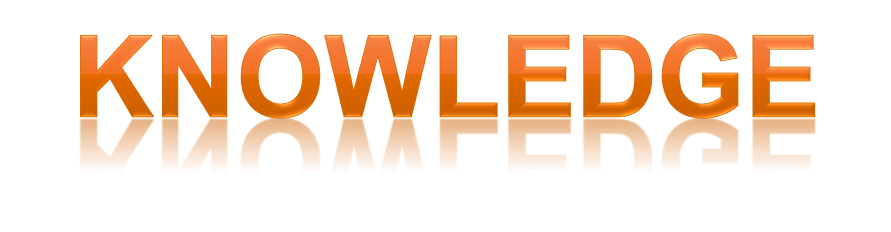 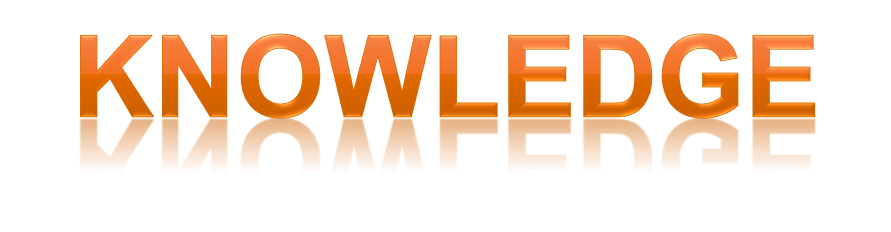 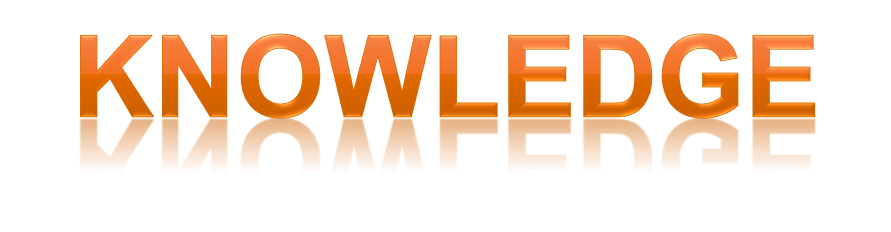 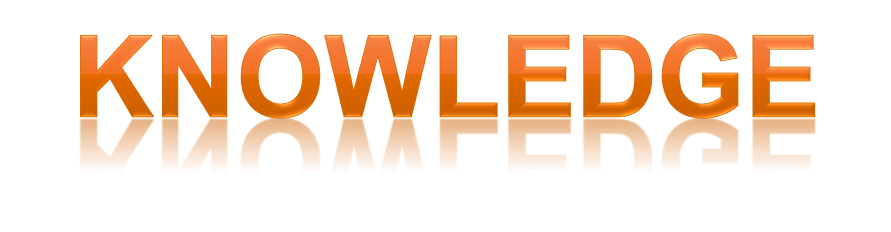 [Speaker Notes: Knowledge emanated from the eternal forms through the hierarchy of being,]
The Goal of Neo-Platonism
Celestial/Perfect/Eternal



Imperfect/Earthly
Return to the Eternal Form
[Speaker Notes: and the goal of earthly instances was to return to the eternal form.]
Neo-Platonism
Perfect/Eternal
(Real)


Imperfect/Earthly/Material
(Not Real)
Return to the really real
[Speaker Notes: The goal of life – of all earthly being -  was to return to and be re-united with the eternal form from which it came.]
Neo-Platonism
Perfect/Eternal
(Real)


Imperfect/Earthly/Material
(Not Real)
[Speaker Notes: The goal of life – of all earthly being -  was to return to and be re-united with the eternal form from which it came.]
Influence on Theology
Neo-Platonism had a major impact on the theology of the Christian Church.
Natural Immortality of the Soul
Perfect/Eternal/Soul
(Real)


Imperfect/Earthly/Body
[Speaker Notes: Since the body was not the essence of reality, the material body was of less consequence.  It was the soul that mattered.  The soul was eternal since it came from the eternal form and would return to it.  Since the soul partook of the essence of the universe, and since essence was eternal, the soul was immortal.]
Knowledge of God
Since reality was only accessible through intermediaries, God also was only known and  approachable  through intermediaries.
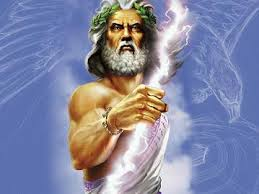 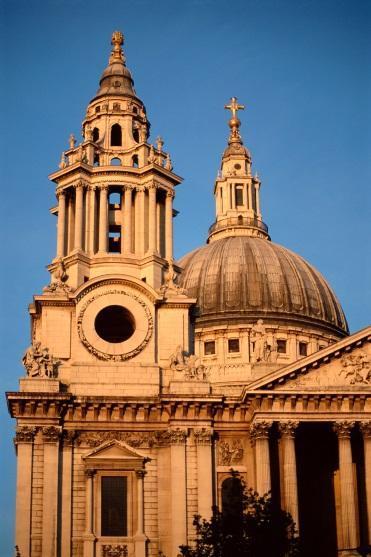 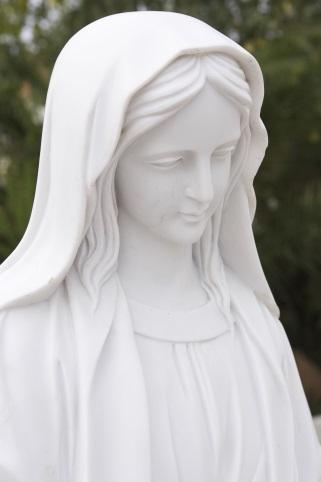 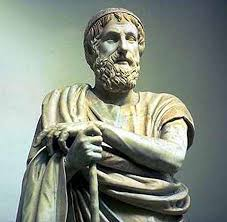 [Speaker Notes: Thus Mary, the Church and the saints were essential intermediaries to our relation with God.]
Origen
3rd century
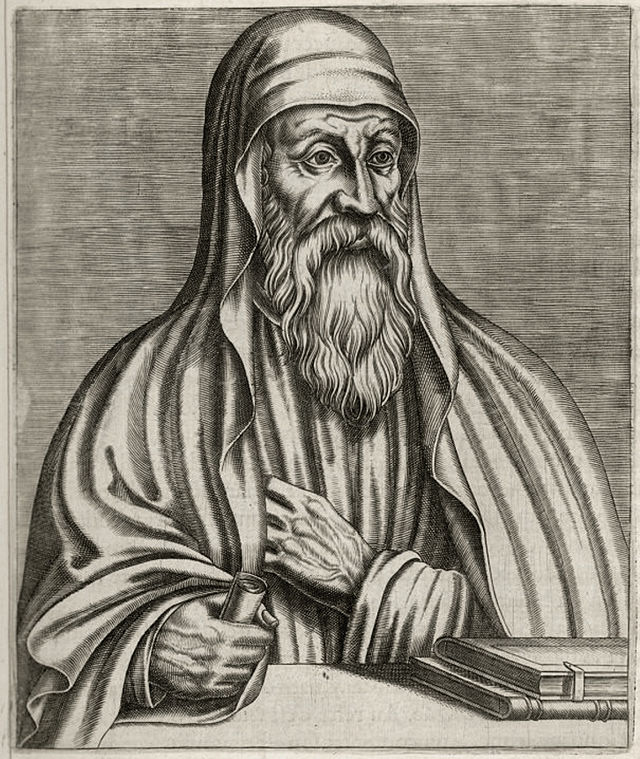 [Speaker Notes: Origen – from Alexandria, a Greek city with Neo-Platonic world view – 
Converted to Christianity, brought his world view with him.

Reference:  Origen, Illustration from "Les Vrais Portraits Et Vies Des Hommes Illustres" by André Thévet]
Allegorical Method of Interpretation came from Neo-Platonism through the Jew, Philo
Neo Platonism
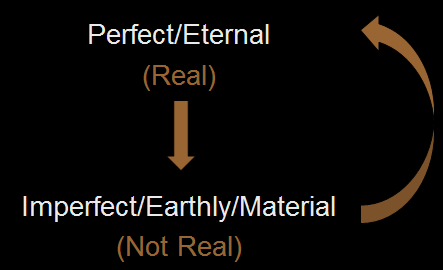 Origen
[Speaker Notes: Origen was strongly influenced by his time, especially by Neo-Platonism and its attendant method--the allegorical method of interpretation introduced by the Jew, Philo as a method for the study of the Old Testament was broadened to include the New Testament writings.]
Hermeneutics
As we have seen, Neo-Platonism  held to the dual concept of eternal realities and their reflection in earthly forms.  This influenced their understanding and interpretation of literature.  Literature had a literal meaning, but more importantly and often distinctly, an allegorical interpretation, the really real.
[Speaker Notes: There might be some way of depicting this
Ed:  see next slide for my idea of how to depict this.  In the notes section it tells you where to click.  Put it in presentation mode to see the animation.]
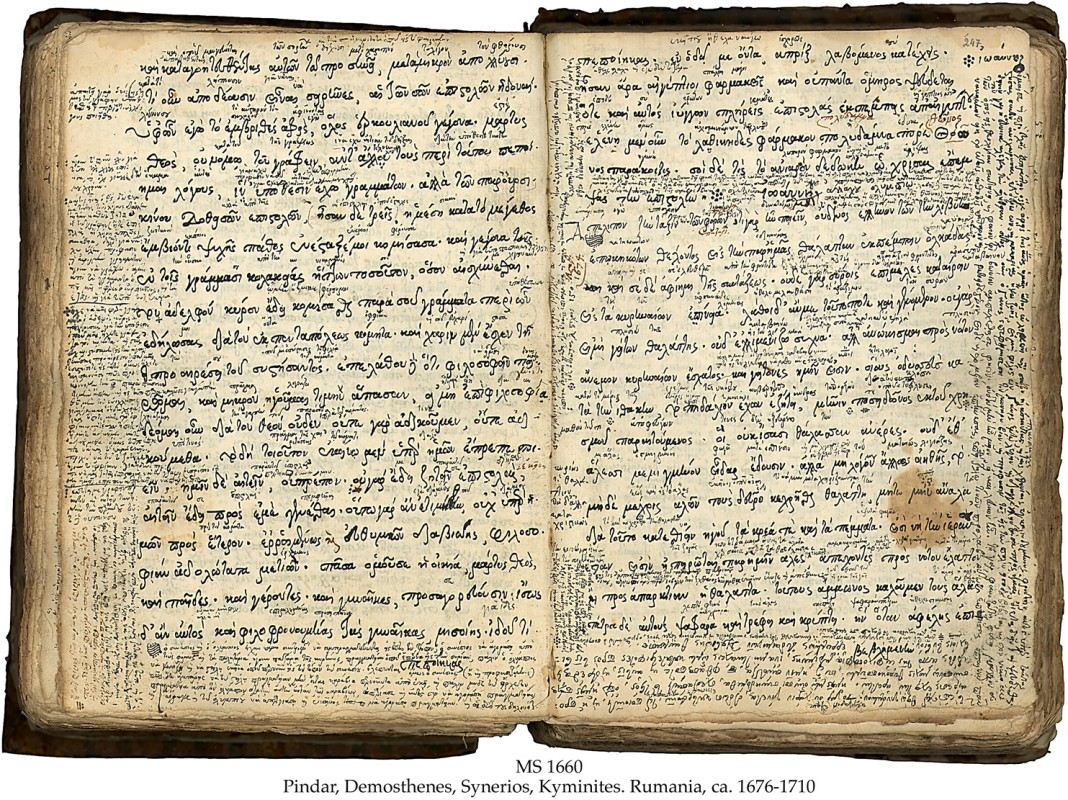 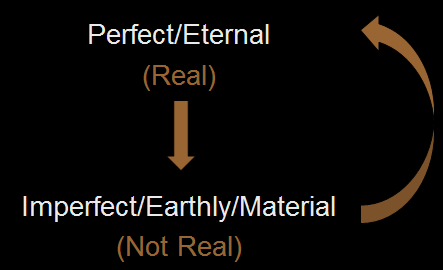 Literal
Allegorical
[Speaker Notes: As we have seen, (click) Neo-Platonism  held to the dual concept of eternal realities and their reflection in earthly forms.  (click) This influenced their understanding and interpretation of literature. (click)  Literature  had four possible meaning ranging from  a literal meaning, through and more importantly(click) an allegorical or spiritual interpretation.
If possible, re-arrange so that text is on the left going to the right is the literal at the bottom and allegorical at the top.
Ed:  I’m not sure what you’re saying here. I’ll try something on the next slide, but let me know if you want something different.]
Spiritual

Figurative

Allegorical
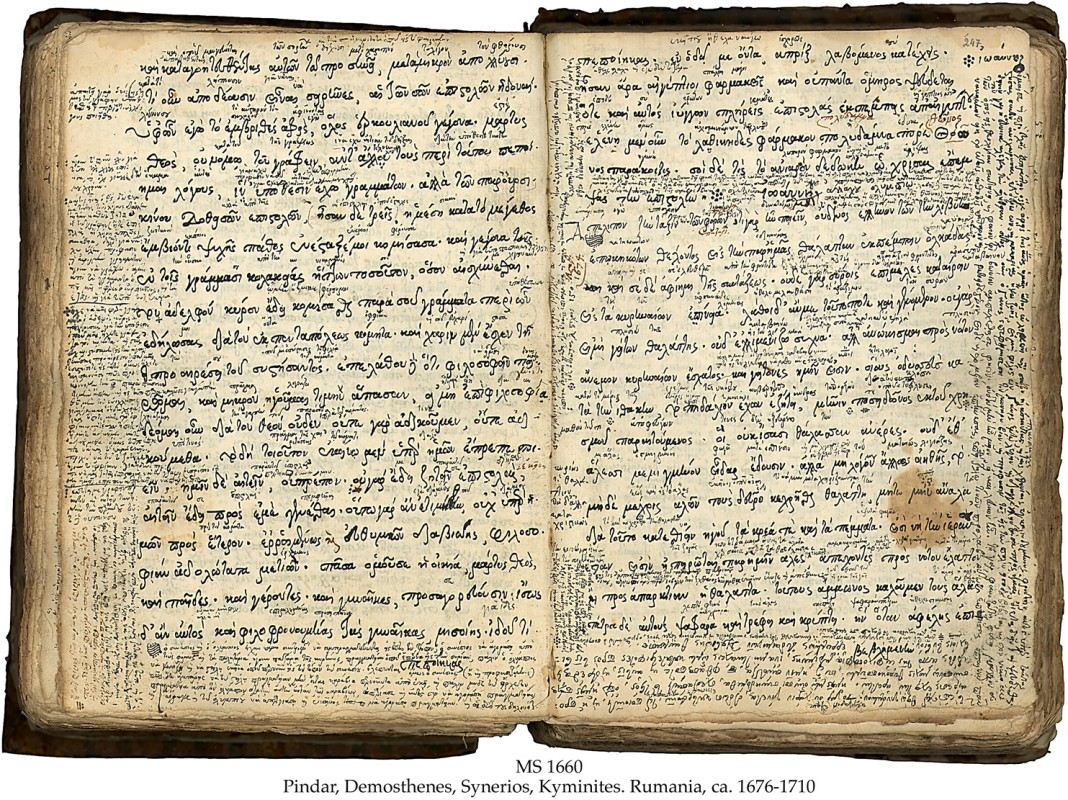 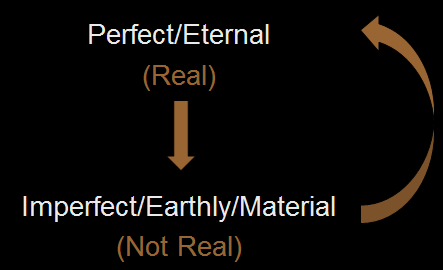 Literal
[Speaker Notes: As we have seen, Neo-Platonism  held to the dual concept of eternal realities and their reflection in earthly forms.  (click) This influenced their understanding and interpretation of literature. (click)  Literature  had four possible meaning ranging from  a literal meaning, through and more importantly(click) an allegorical or spiritual interpretation.]
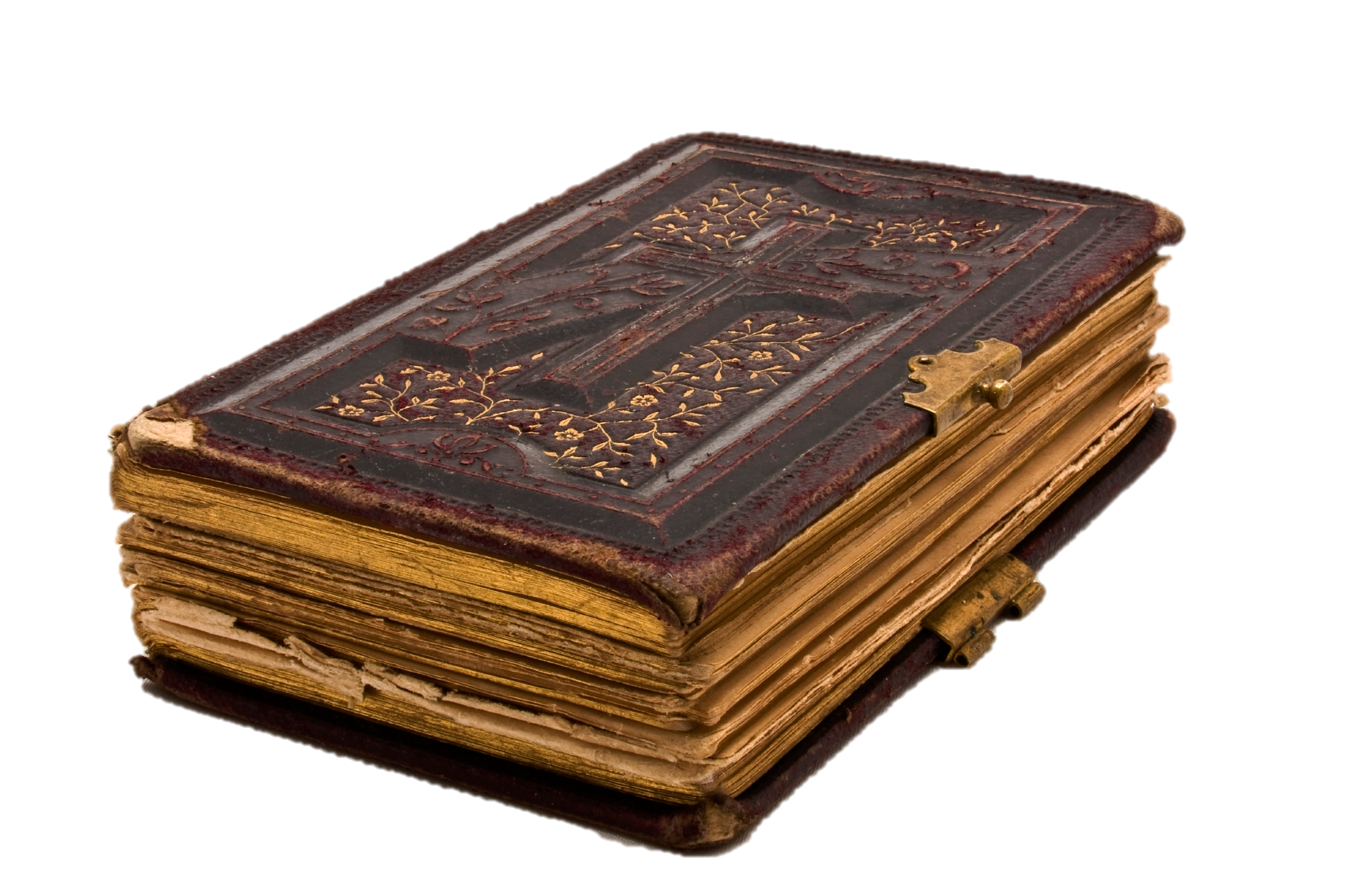 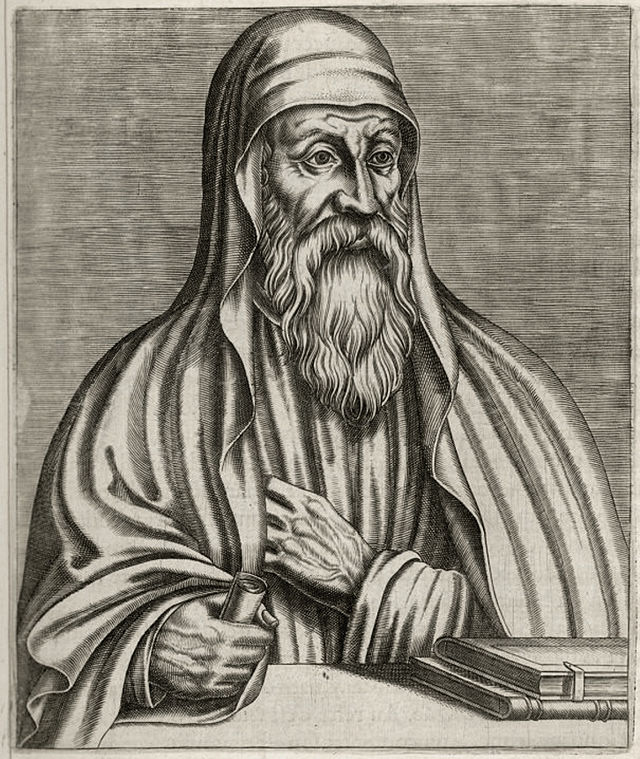 Allegorical
&
Literal
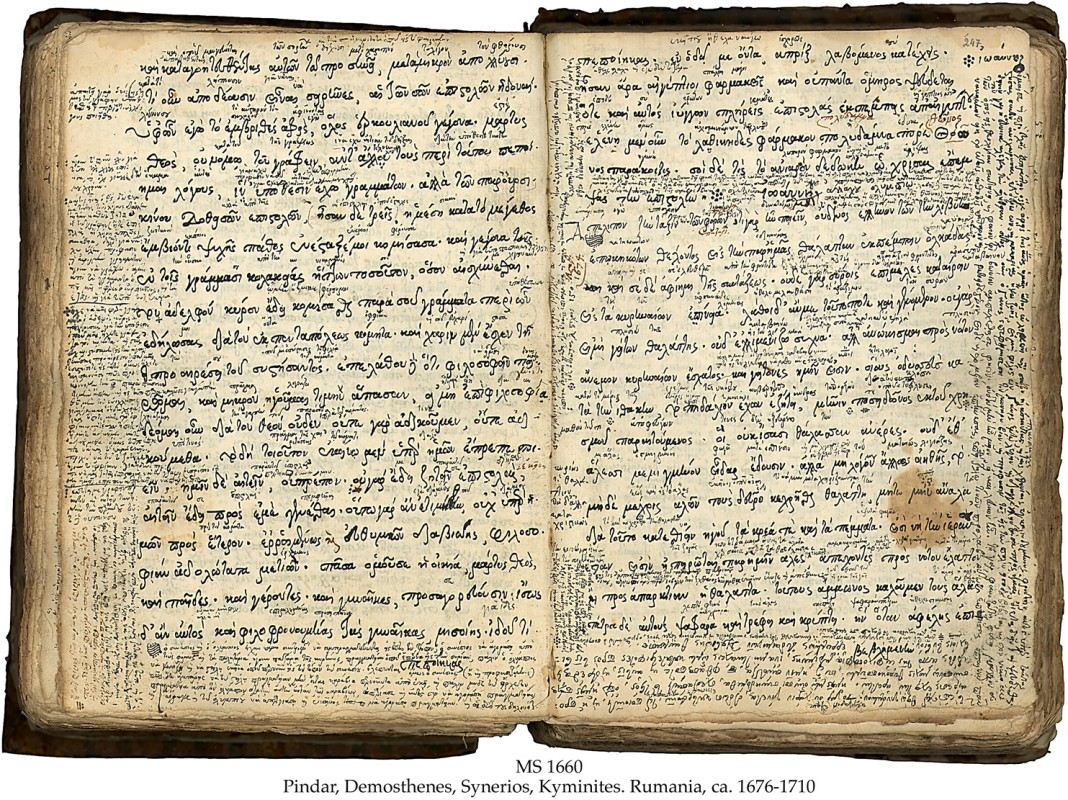 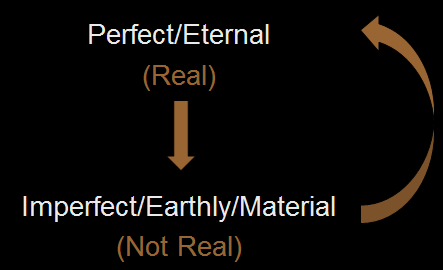 [Speaker Notes: Origen’s concept of Scripture (click) paralleled the secular, Neo-Platonic concept (click) of the nature of literature (click)

Notice statue of Plato  http://www.wisegeek.org/what-is-the-allegory-of-the-cave.htm

I don’t know if there is some way of depicting Neo-Platonism.  I think this illustration conflicts with the latter one where enlightenment theology reflects man’s self concept.  
Might be something in Plato that will give us some ideas – the shadow in the cave??

Let’s keep this in case we can use it http://us.yhs4.search.yahoo.com/yhs/search;_ylt=A0LEV7oX6MtTpEYAaM2l87UF?p=plato%2C+shadoes+in+the+cave&fr=sfp&fr2=&type=W3i_SP%2C203%2C0_0%2CStartPage%2C20140207%2C20033%2C0%2C25%2C0&hspart=w3i&hsimp=yhs-syctransfer&iscqry=

http://en.wikipedia.org/wiki/Allegory_of_the_Cave

http://www.historyguide.org/intellect/allegory.html

https://www.youtube.com/watch?v=K_7W-Bmu3wo

http://www.wisegeek.org/what-is-the-allegory-of-the-cave.htm]
Levels of Meaning
Spiritual

Figurative

Allegorical

Spiritual
Literal
and/ or
[Speaker Notes: …namely that there are four basic levels of meaning, for all practical purposes, summarized as two—the literal, and the figurative, allegorical, or spiritual]
When a literal interpretation was…
Unworthy of God

Impossible (based upon the contemporary thinking of the age)

Not in harmony with other passages of Scripture
Literal
[Speaker Notes: When a literal meaning would be out of harmony with that which is worthy of God, would make an interpretation impossible (based upon the contemporary thinking of the age), or when a literal meaning would not otherwise be in harmony with other passages of Scripture… then one must seek an allegorical meaning]
An allegorical interpretation was demanded
Spiritual

Figurative

Allegorical

Spiritual
Literal
and/ or
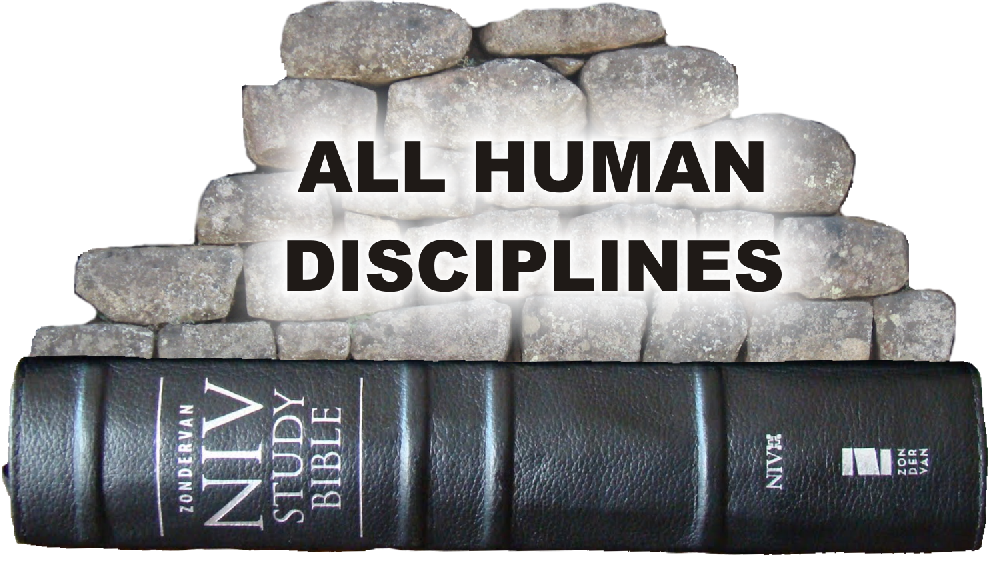 Theology
[Speaker Notes: Origin’s  intention was to use the Bible as the authority for his theology.]
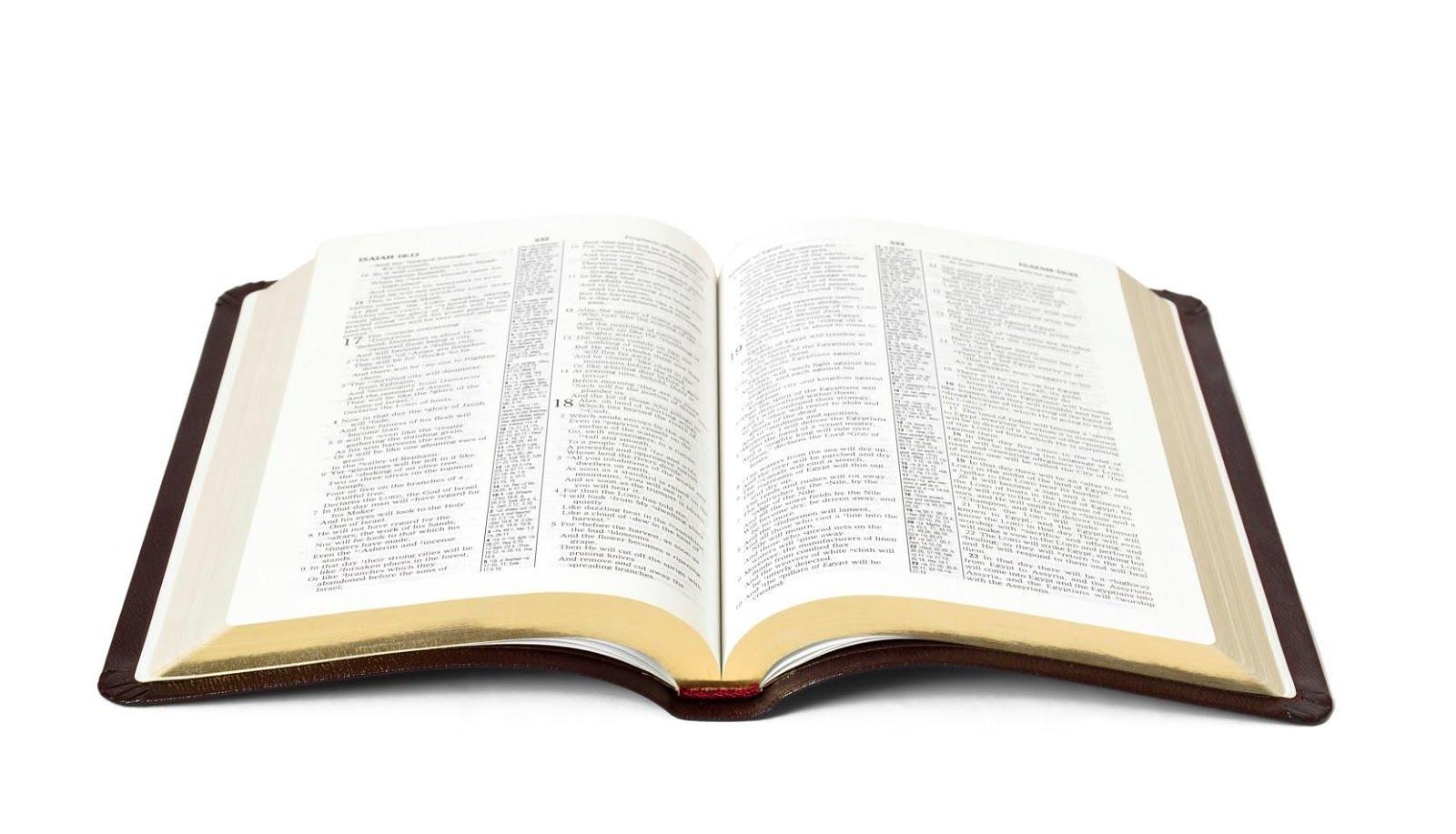 [Speaker Notes: But because he accepted uncritically the hermeneutics of his time, the Bible became a neo-platonic book.]
Origen--Lessons Learned
Came from Alexandria, a city of Greek culture in Egypt
Accepted Neo-Platonic worldview/philosophy of Alexandria
The allegorical method of interpretation was a product of Neo-Platonic thinking
He used this external method and thereby imposed Neo-Platonism on the Bible
Origen--Lessons Learned
By applying the allegorical methods to the study of scripture, he imposed the Neo-Platonic worldview upon scripture.  Scripture became a good Neo-Platonic book.
His intention was mission—to reach people where they are, but the result was compromise, the baptism of Christianity by a pagan culture, and the obscuration of the Bible.
[Speaker Notes: Ed – EGW quote - compromise]
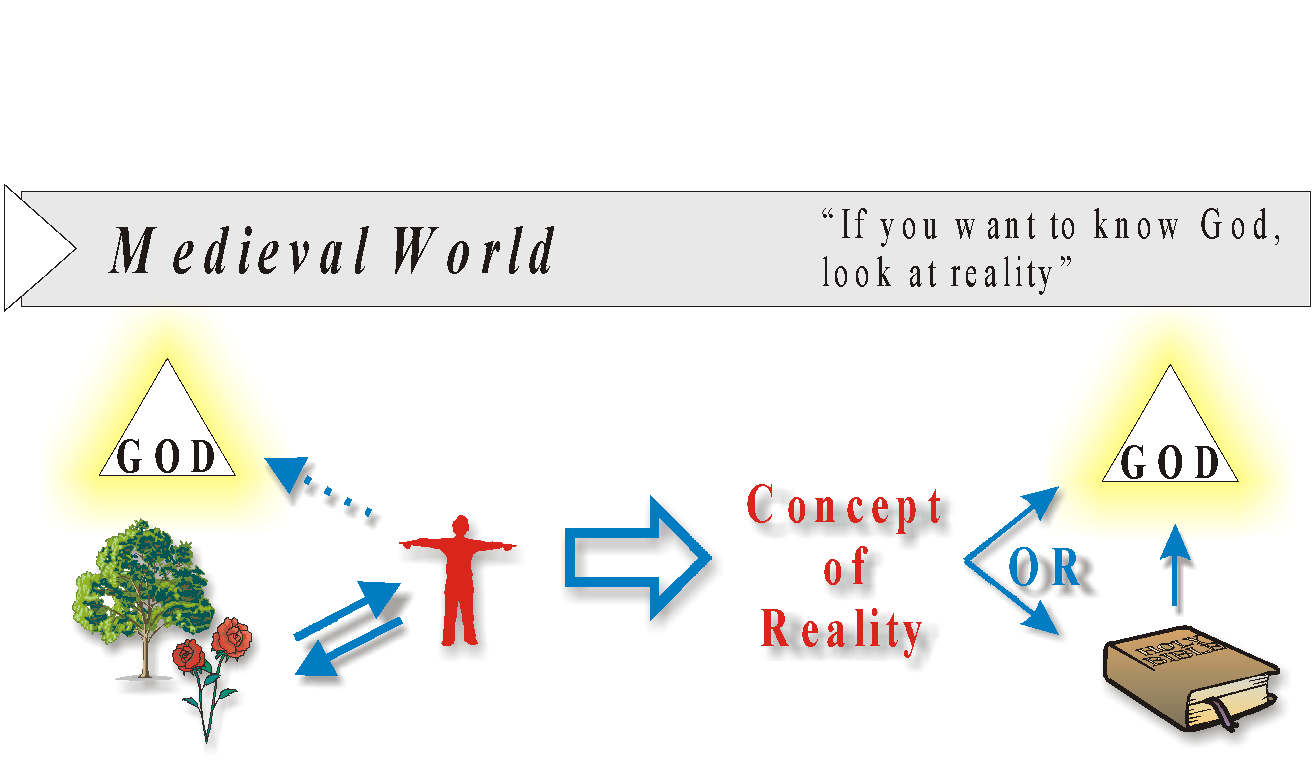 Middle Ages
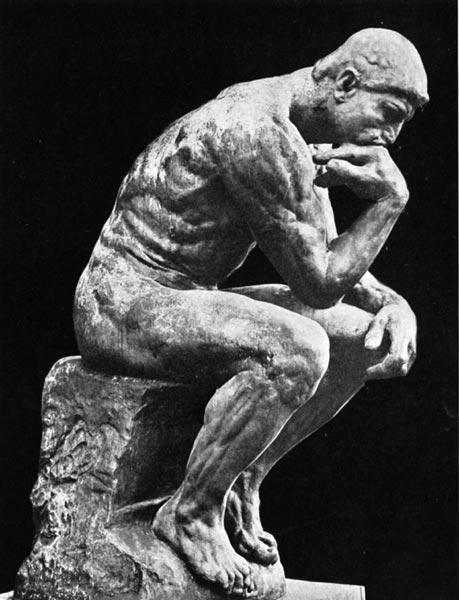 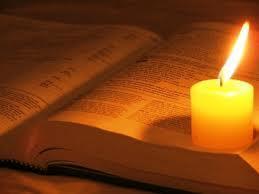 [Speaker Notes: A basic change in concept of the authority of Scripture took place in the middle ages. (click for picture of Bible) Up to that point, theologians intended, in spite of their Platonism, to be Biblically faithful to Scripture.  (click for philosophy statue)  However, with the introduction of Aristotle in the eleventh century, the authority of philosophy became more predominant, (click to remove Bible) and at times replaced that of Scripture altogether.]
Philosophical Arguments for the Existence of God
The Bible simply assumes the existence of God.
Some theologies of the middle ages attempted to prove His existence.
These arguments encased God within the philosophy of the age.
Anselm
Reason puts man in touch with the whole order of being and has its own principles of operation. Therefore reason gives a foundation for accepting the existence of God.
[Speaker Notes: Ed:  Do you want an introductory slide for Anselm with timeline/century and picture? If so, what century?]
How do we know such a being as God exists?  
By an argument that arises from a definition of God?
Ontological Argument forExistence of God
God:  a being greater than which nothing can be conceived.
[Speaker Notes: The ontological argument for the existence of God arose out of a definition of God:  God is a being than which nothing greater can be conceived.]
Nothing can be greater than the greatest being
God = Greatest Being
[Speaker Notes: God is the greatest being.  (click for bar and bubble) It is not possible for anything greater (above the line) to exist…]
Ontological Argument forthe Existence of God
All men have as an object of thought, the idea of a being that which nothing greater can be conceived
[Speaker Notes: Even the fool who says in his heart there is no God has in his mind the idea of the greatest being.]
Ontological Argument forthe Existence of God
The question is whether such a being exists in reality
?
[Speaker Notes: The question is whether such a being exists in reality.]
To deny existence to this greatest being would be a contradiction in terms
God = Greatest Being
[Speaker Notes: To deny existence to this greatest being would be a contradiction in terms]
For if such an object does NOT exist…
God = Greatest Being
[Speaker Notes: For if such an object does not exist…]
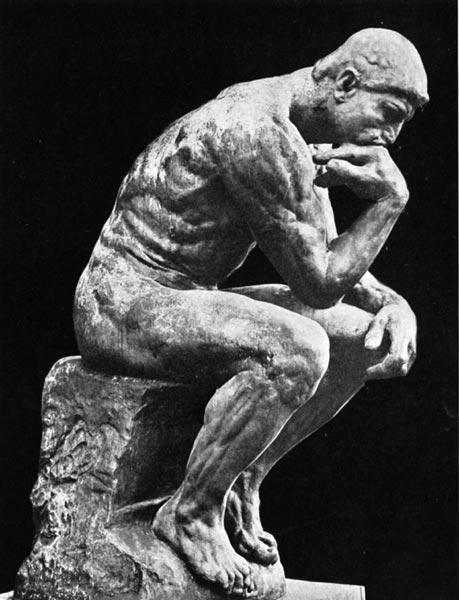 Then we CAN think of another being which is greater by reason of existence than the being of which nothing greater can be conceived.
God = Greatest Being
[Speaker Notes: then we CAN think of another being which is greater by reason of existence than the being of which nothing greater can be conceived.]
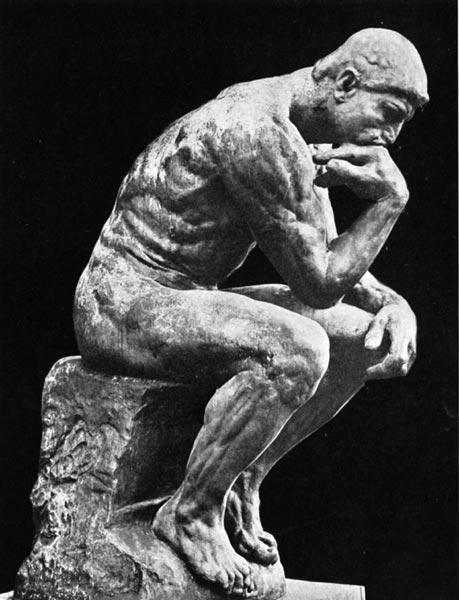 existence
Greater than
Non-existence
God = Greatest Being
Ontological Argument
Nothing
God = Greatest Being
God = MUST EXIST
[Speaker Notes: Such a conclusion would be contradictory and absurd. Therefore the being of which nothing greater can be conceived must exist in reality.]
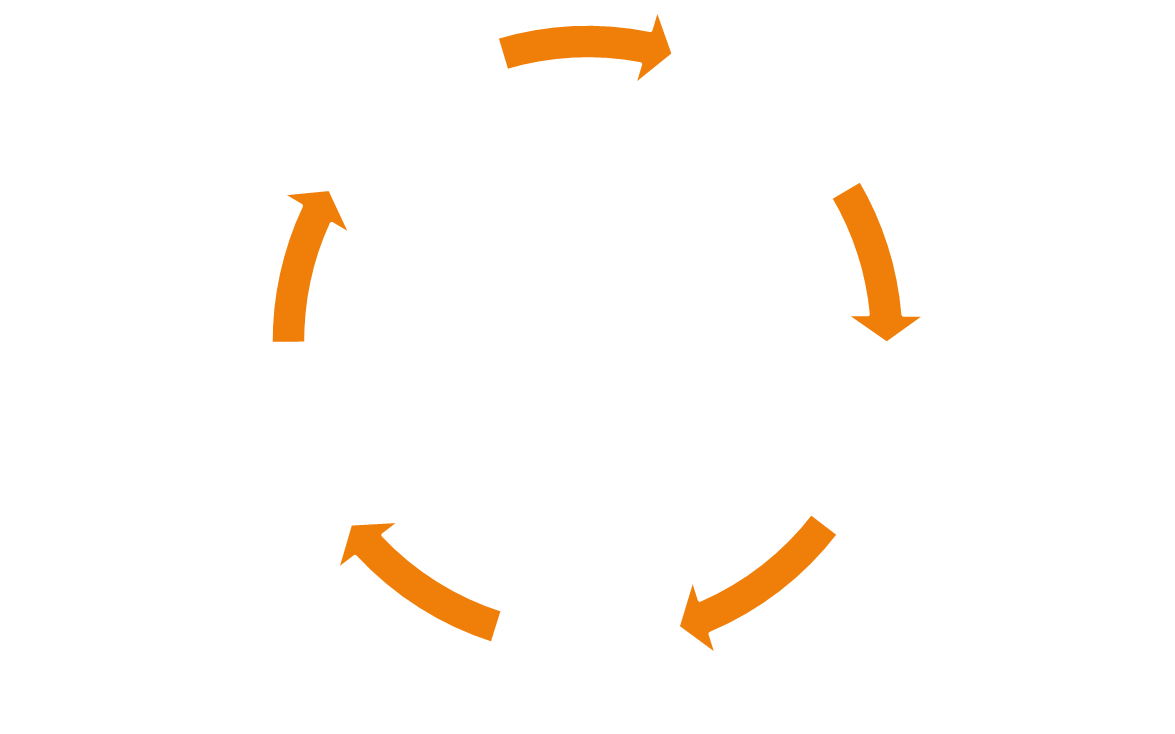 Reality

Thoughts
What is conceivable necessarily exists
[Speaker Notes: Anselm’s argument was framed within a thought world which assumed a necessary relationship between thought processes and reality. (click) What is conceivable of necessity exists in reality and in God]
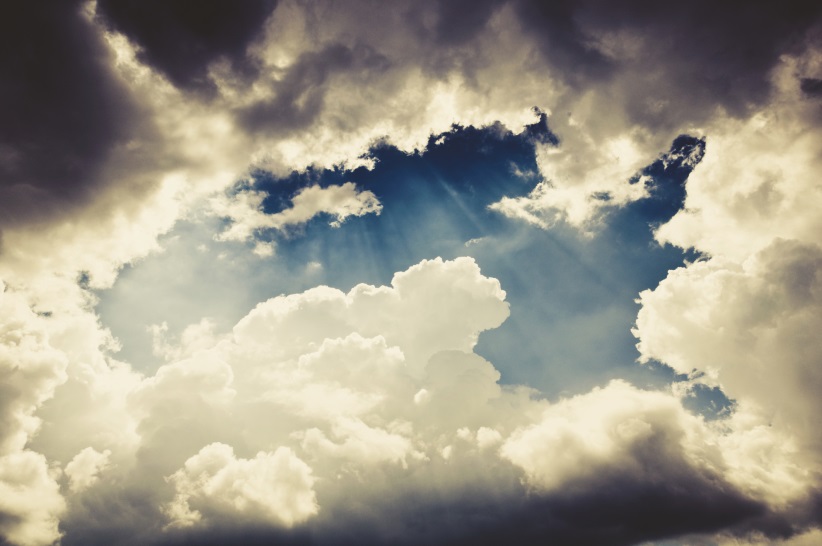 God
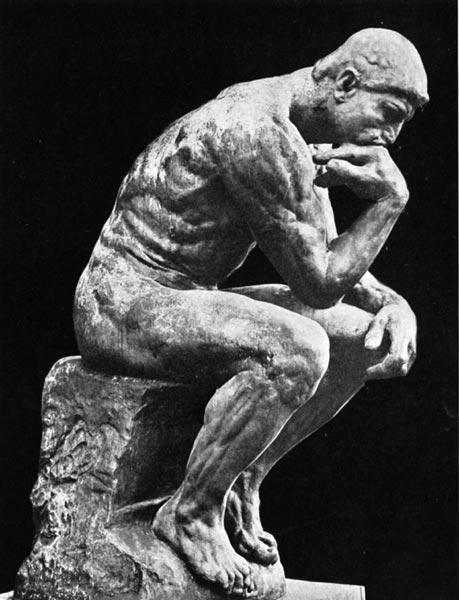 [Speaker Notes: Have picture of the thinker– and representation of God – above.
Can we somehow use the representation of God that you have in slide 30 in place of God.
Ed:  At least at one point, the representation of God on slide 30 was this picture of heaven/clouds.  Is this what you meant?
Was thinking of Zeus]
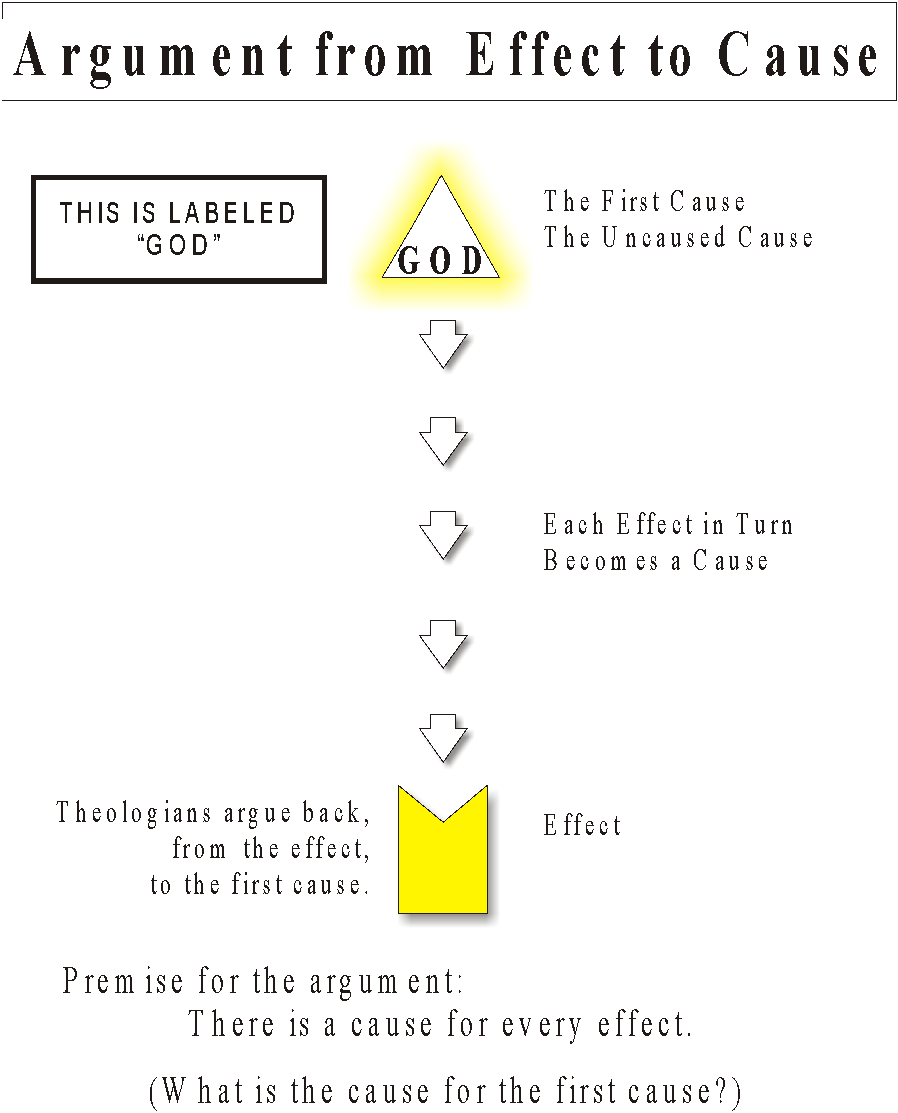 Argument from Design
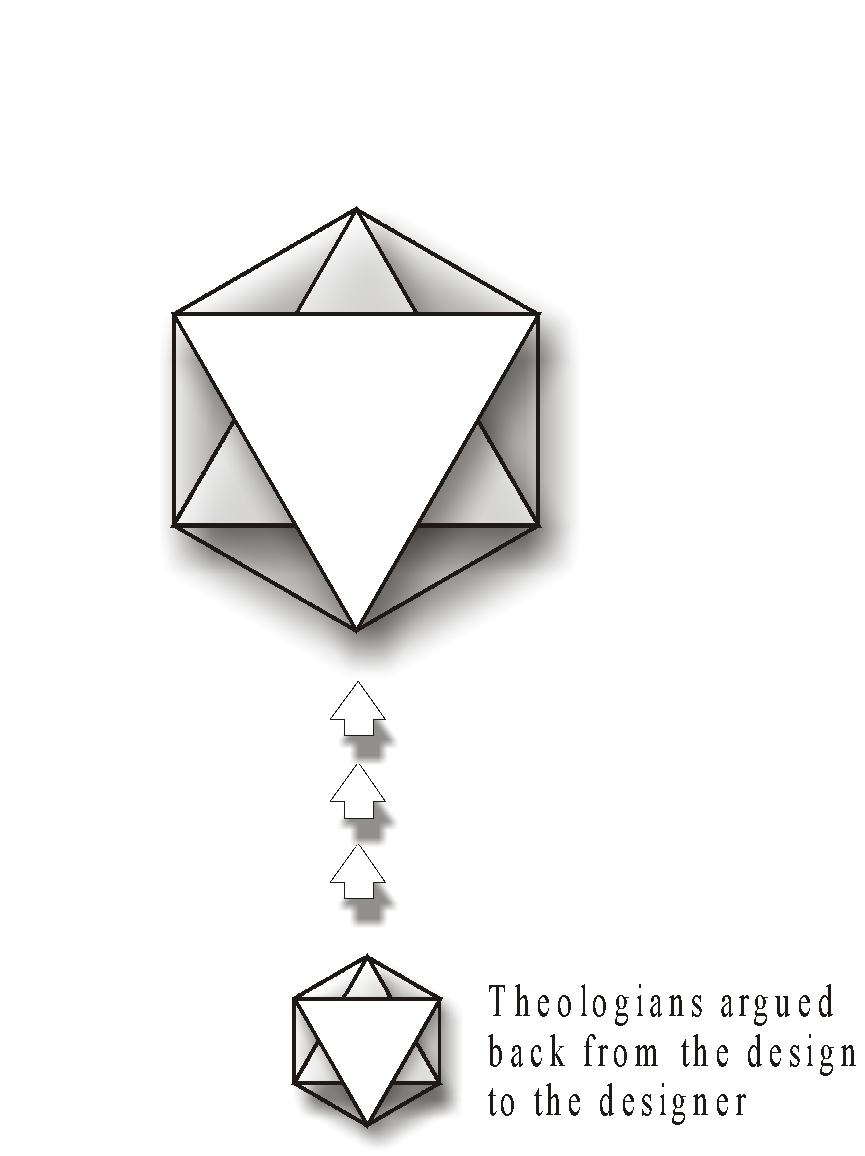 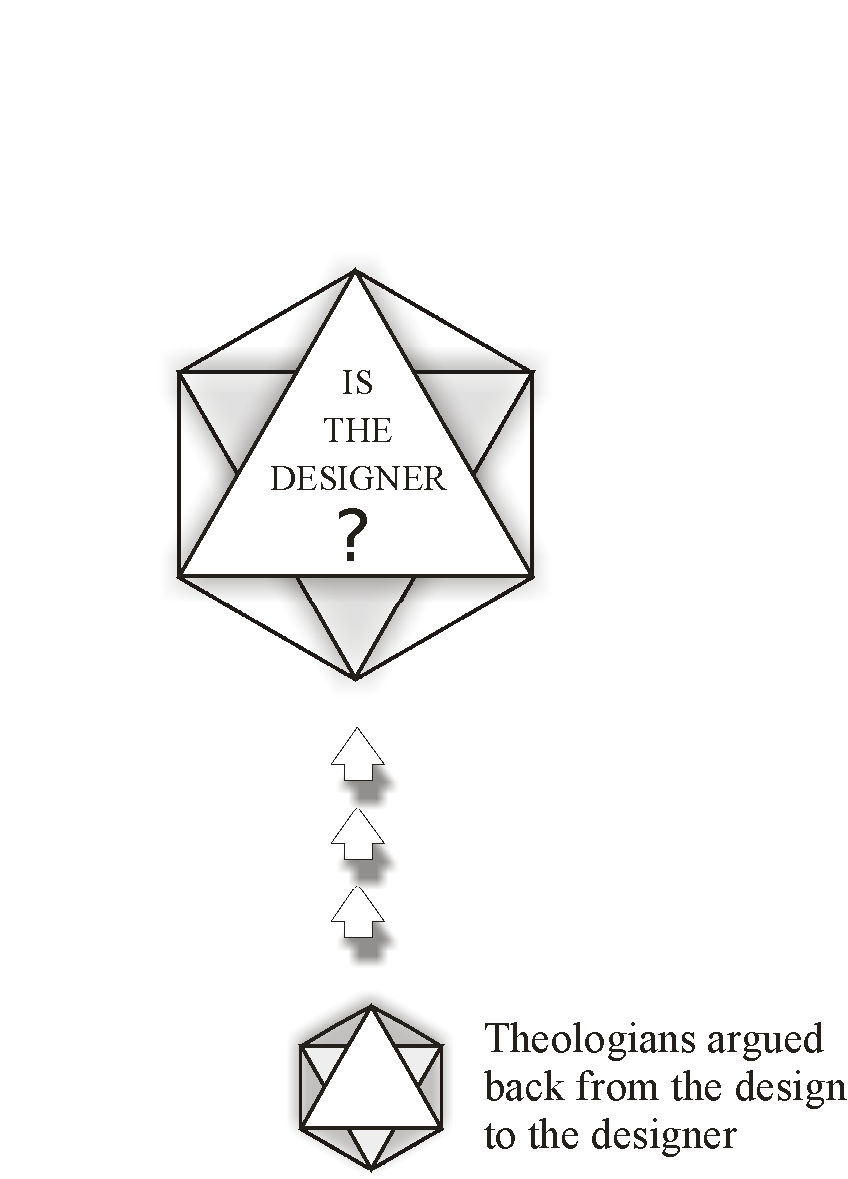 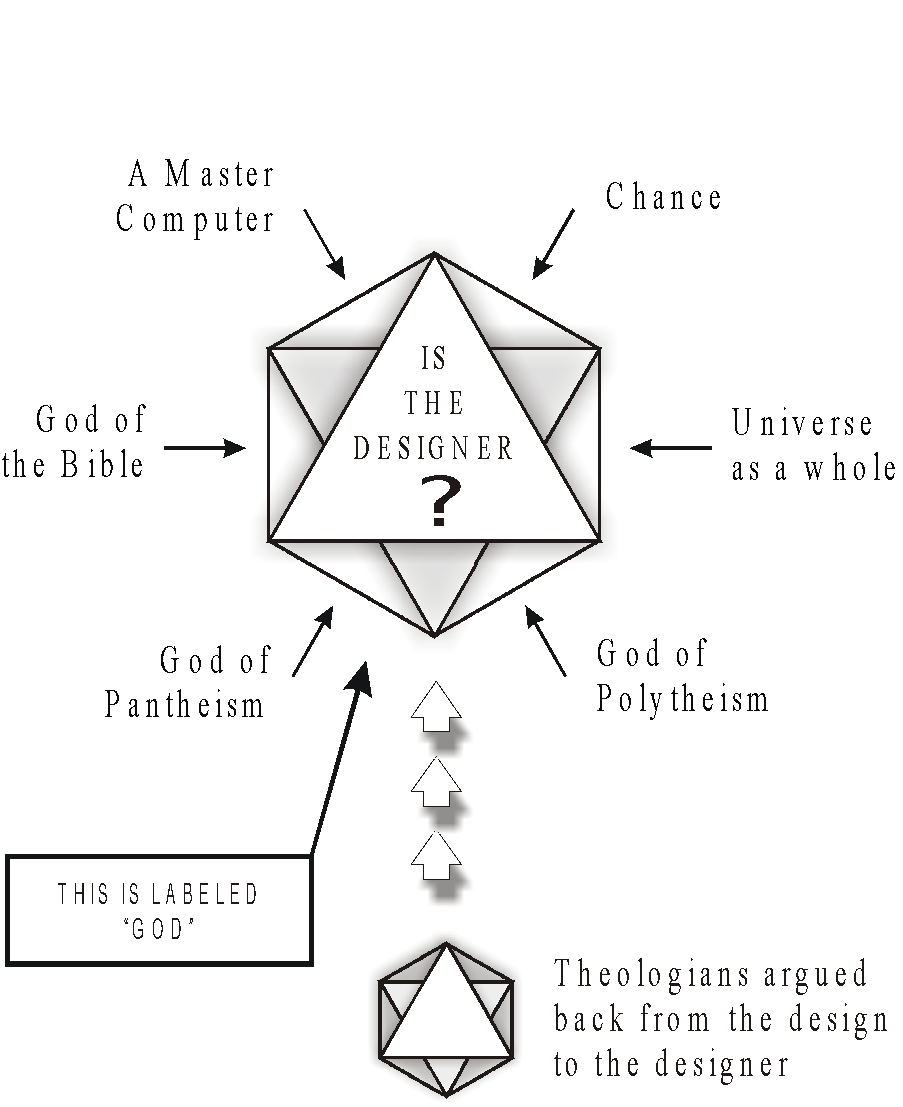 [Speaker Notes: Who is the God of design.  Apart from the Bible, there are many answers to that question.  Philosophically, it is impossible to discern between them.]
Scholasticism
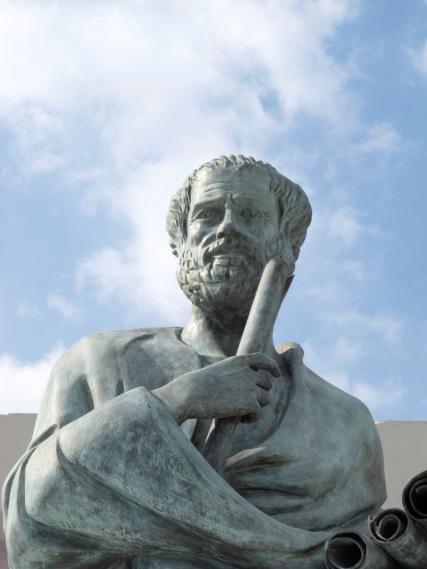 Aristotle’s understanding 
of the world
[Speaker Notes: Scholasticism of the Middle Ages was dominated by Aristotelian philosophy and its understanding of the natural world.]
Thomas Aquinas
13th century
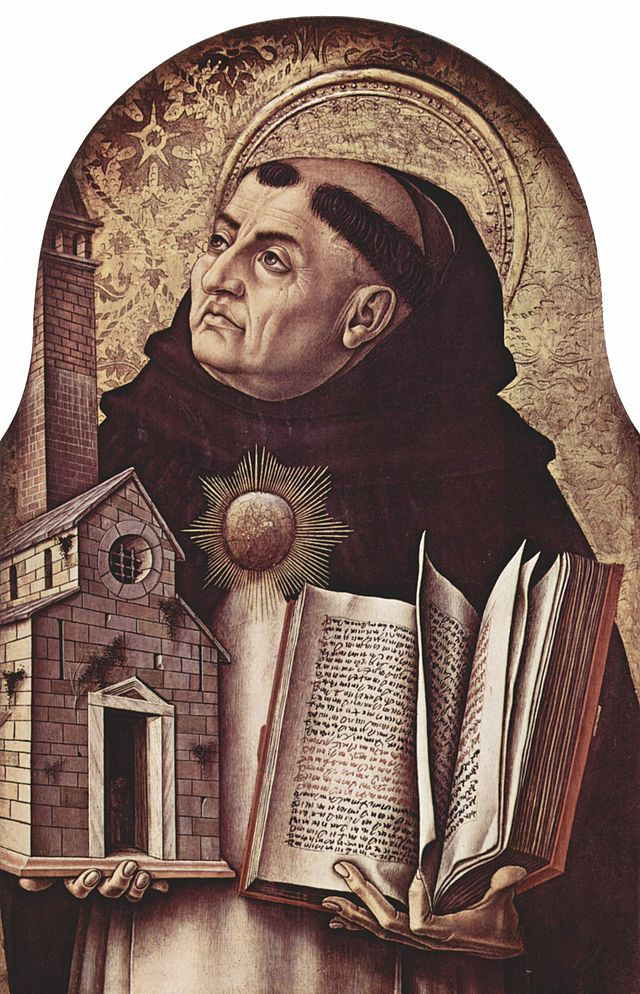 [Speaker Notes: Artwork:  An altarpiece in Ascoli Piceno, Italy, by Carlo Crivelli]
Thomas Aquinas
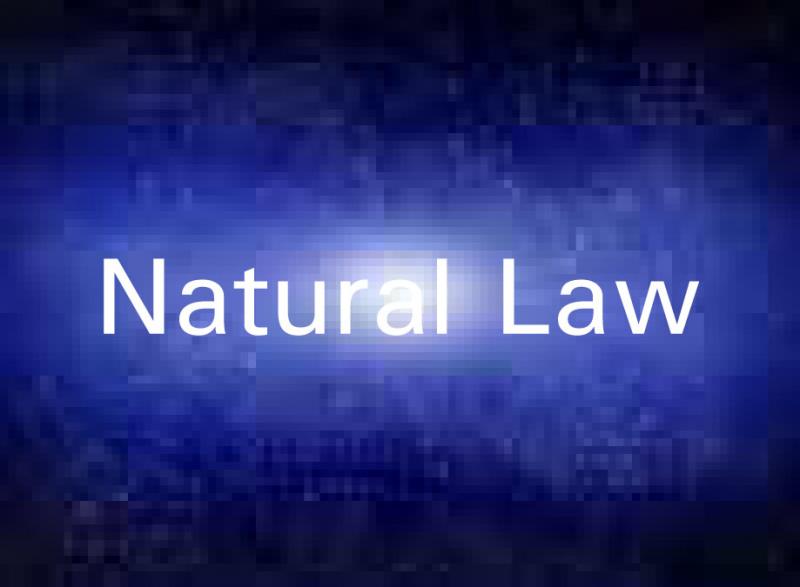 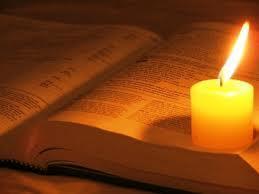 &
&
&
&
&
Truths of Nature
(Aristotle’s understanding 
of the world)
[Speaker Notes: Thomas Aquinas represents the most developed theology of the middle ages.  For Him, the task of the theologian was to synthesize the truths of nature, i.e., the philosophy of Aristotle (who obviously rightly described the nature of the natural world) with the spiritual insight of the Bible.  His model was the Bible AND the natural world.]
Roman Catholic Church Tradition
Nature
Tradition
The pope
Church councils
Philosophy
Etcetera
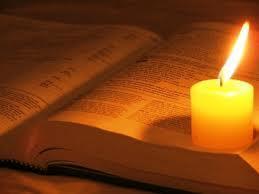 &
[Speaker Notes: Thus Aquinas was within AND PART OF THE DEVELOPMENT OF the tradition of the Roman Catholic Church, where theology was of necessity based on the Bible AND nature, tradition, the pope, church councils, and philosophy.]
Revelation
Primary role in the development of theology.
Gift communicated to the prophets and comes to us through Scripture.
Brings spiritual truths which would not otherwise be available by the exercise of human reason.
Provides the fundamental principles of theology 
Not subject to debate 
Not capable of rational demonstration.
[Speaker Notes: Revelation is given a primary role in the development of theology.  Revelation is a gift communicated to the prophets and comes to us through Scripture.  Revelation brings spiritual truths which would not otherwise be available by the exercise of human reason.  Revelation provides the fundamental principles of theology which are not subject to debate nor capable of rational demonstration.]
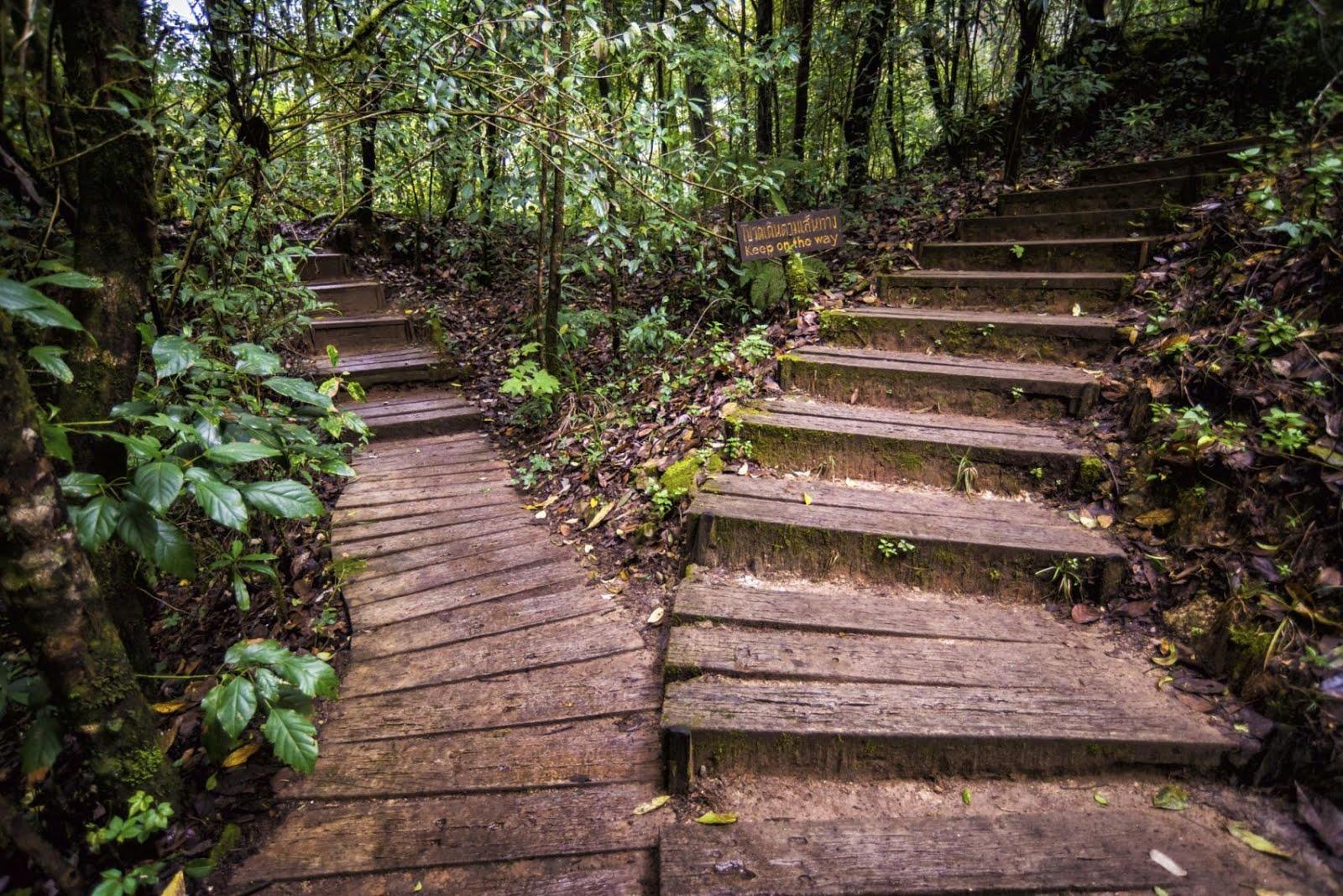 Scripture = the intended  starting point
[Speaker Notes: The fundamental propositions of Scripture are the starting point or presuppositions of theological thinking.]
The fundamental propositions of Scripture are the starting point or presuppositions of theological thinking.
Aquinas rejected even the immaculate conception on the basis of Scriptural testimony.
Role of Reason
Fundamental propositions given by Scripture
Reason
[Speaker Notes: The fundamental propositions of Scripture are the starting point or presuppositions of theological thinking.]
Epistemology of Aristotle--Aquinas
Data
from
Senses
Knowledge
Reason
[Speaker Notes: Aquinas accepted the epistemology of Aristotle, (click) that knowledge is based upon what the senses perceive.  The senses provide data which, (click) when interpreted by reason, (click) yields knowledge.]
Beyond Aristotle
Faith
Knowledge &Truth
Reason
[Speaker Notes: Aquinas furthermore went beyond Aristotle (click) by indicating that faith is also a road to truth.  Thus, both reason and faith provided means of obtaining knowledge of God and the universe]
God
Natural World
Revelation
[Speaker Notes: Since Revelation and the natural world have their source in the creation of God, they are in harmony with one another.]
Independent of Revelation
God
Man
(Reason)
Natural World
[Speaker Notes: Human reason operating within the natural world is essentially independent of revelation,  It is an adequate and self-sufficient instrument and operates upon its own laws in obtaining truth within the world of man’s natural experience as well as within limited aspects of the spiritual realm.]
What is the relation between knowledge of the natural world and revelation from God?
Both revelation and reason bring knowledge to mankind.
[Speaker Notes: Both revelation and reason bring knowledge to mankind.]
Revelation is given.
Revelation
Knowledge
[Speaker Notes: Revelation is given,]
Reason interprets the data of the senses.
Data from senses
Knowledge
Reason
[Speaker Notes: whereas reason brings knowledge by interpreting of the data of the senses.]
Revelation is given in accordance with reason.

Brings man’s natural reason to fuller perception.
Revelation
Knowledge
Data from senses
Knowledge
Reason
[Speaker Notes: Revelation does not come from reason but is given in accordance with reason. It does not alter man’s natural reason except by bringing what reason contains to fuller perception.]
Revelation does not contradict reason.

Revelation does not imply correction.
Revelation
Knowledge
Data from senses
Knowledge
Reason
[Speaker Notes: The fact that revelation brings something new into the sphere of reason does not mean that there is a contradiction between reason and revelation.  Revelation does not imply any correction of the structure which characterizes the work of reason.]
Revelation does not contradict reason.

Revelation does not imply correction.
Revelation
Knowledge
Data from senses
Knowledge
Reason
[Speaker Notes: The new knowledge which is given in revelation is an extension of the knowledge gained through reason.]
One Truth
God
Revelation
Reason
[Speaker Notes: Since all truth comes from one source, there is order and harmony within all knowledge. Thus, although revelation and reason deal with different (although not unrelated) realms of truth and although there are limits to the human mind, there is nonetheless only one truth.]
Cannot be in Conflict
God’s Truth
God
Revelation
Reason
[Speaker Notes: God is the origin of both nature and revelation; therefore reason and faith have their source in God and cannot be in conflict with each other.]
God has given
First principles of thought in the natural world
Articles of faith in the revealed word
Any conflict would mean that God was acting falsely by intending to deceive man.
[Speaker Notes: God has given both the first principles of thought in the natural world and the articles of faith in the revealed world. (click) If there were any conflict between faith and reason, it would mean that God was acting falsely by intending to deceive man.]
Presuppositions
Thus, it is presupposed that God as the Creator will operate in accordance with the natural world as interpreted by reason.
Presuppositions
Therefore, our perception of who God is and how He will act is ultimately determined by our conception of the natural world.
Presuppositions
Faith does not negate what is brought about by reason.

Faith presupposes the rational structure.
[Speaker Notes: Faith does not negate what is brought about by reason but actually presupposes the rational structure.]
Truth is truth wherever it may be found.

God is the author of truth whether it is in revelation or in the natural world.  There can be no contradiction between them.
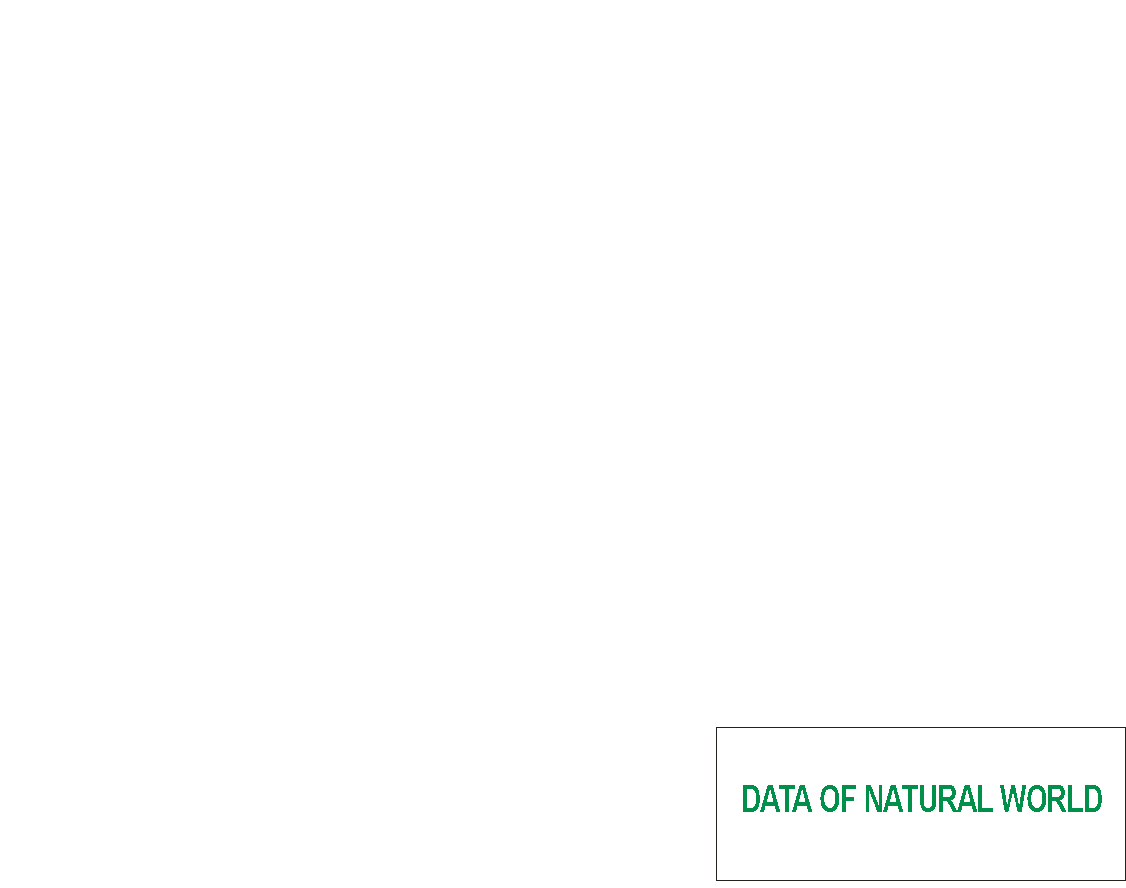 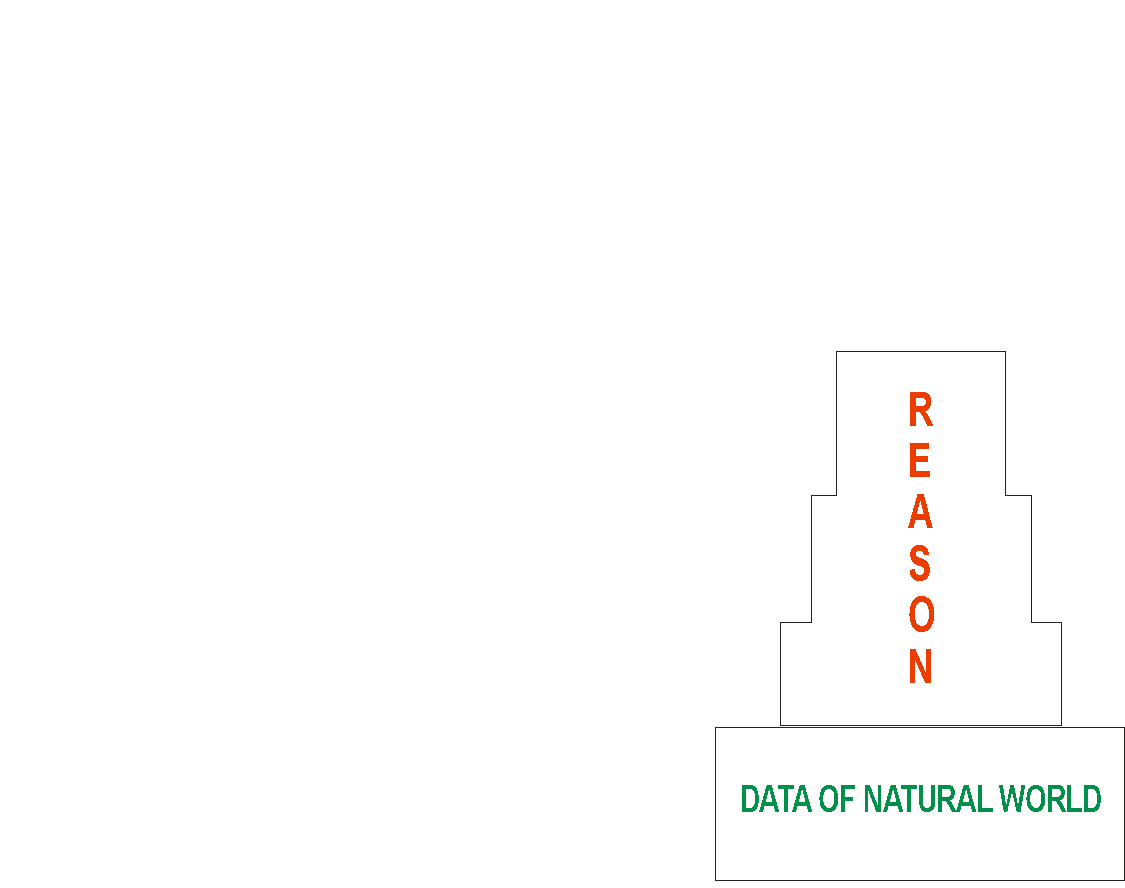 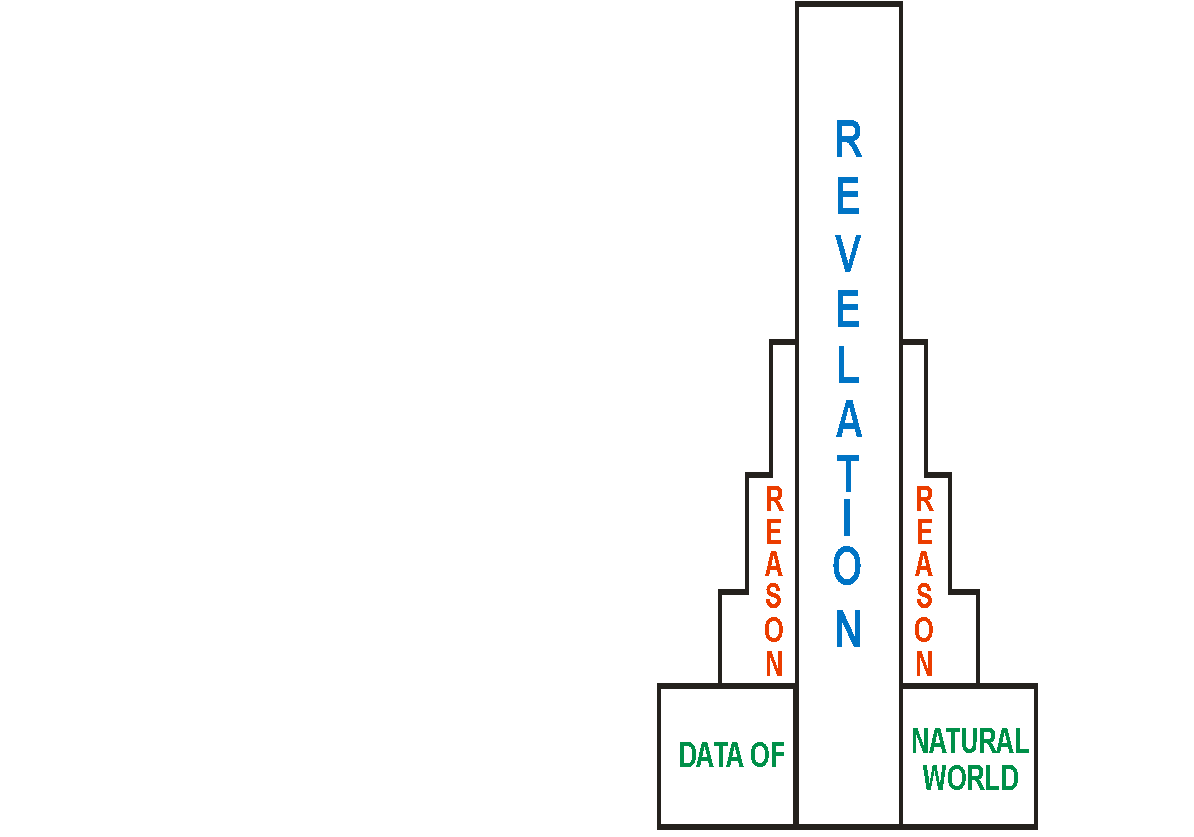 [Speaker Notes: Will leave as is – is a summary of what has gone before.]
Task of Theology
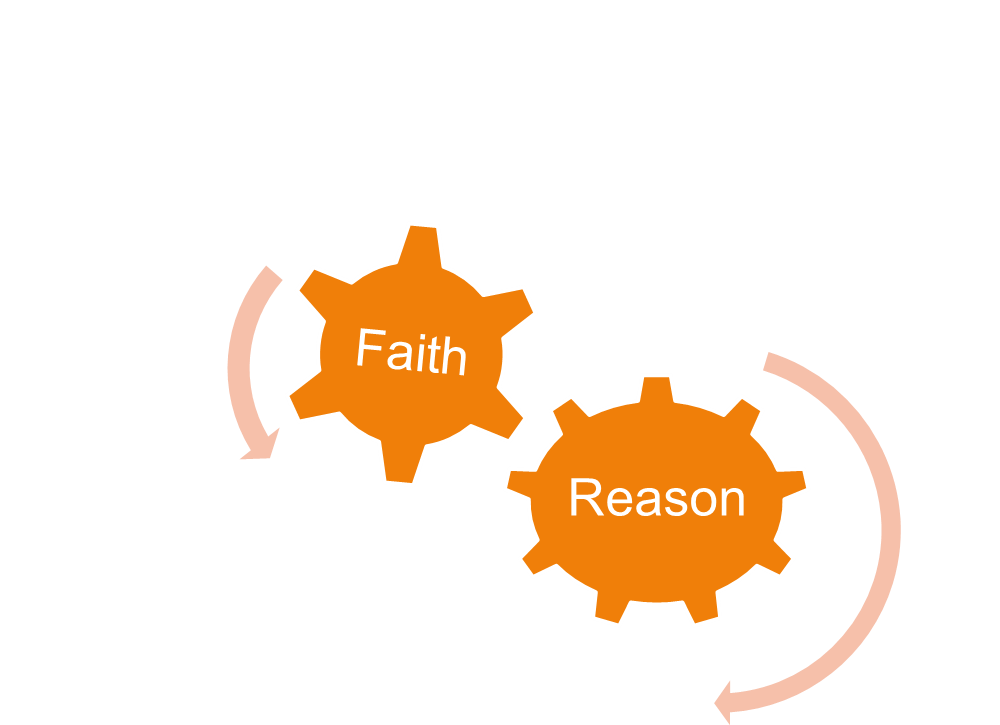 Integration of Faith and Reason
Purpose of Theology
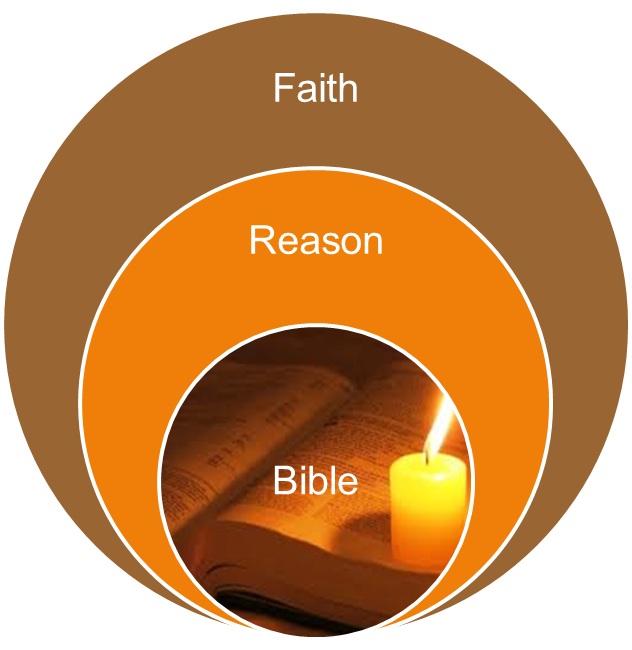 Determine and express the meaning and significance of the supernatural knowledge of God given in Scripture in order to reconstruct in a rational and human way the truth which God has been pleased to give in Scripture.
[Speaker Notes: The purpose of theology is to determine and express through the use of reason illuminated by faith the meaning and significance of the supernatural knowledge of God given in Scripture in order to reconstruct in a rational and human way the truth which God has been pleased to give in Scripture.

I will have to think about how best to show the inter-relationship.]
Purpose of Theology
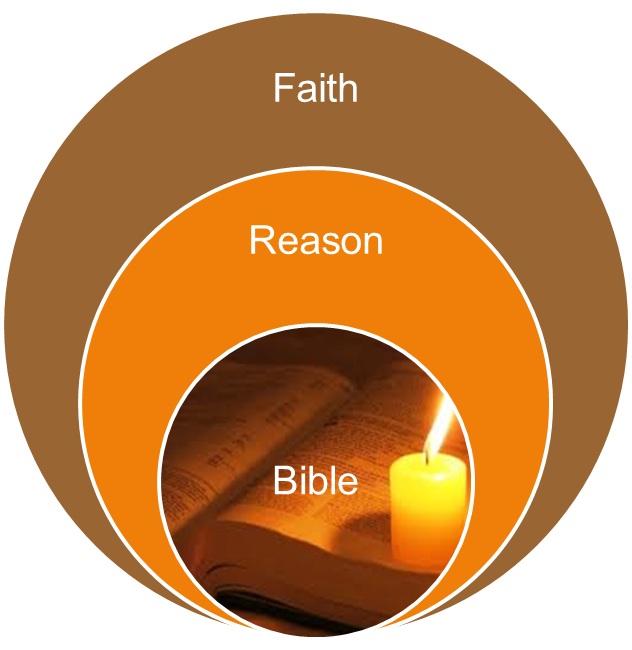 Revelation expresses the content of faith and is the starting point of the work of the theologian.
Starting Point
[Speaker Notes: Revelation as communicated in Scripture expresses the content of faith and is therefore the starting point for and presupposition of the work of the theologian.]
Purpose of Theology
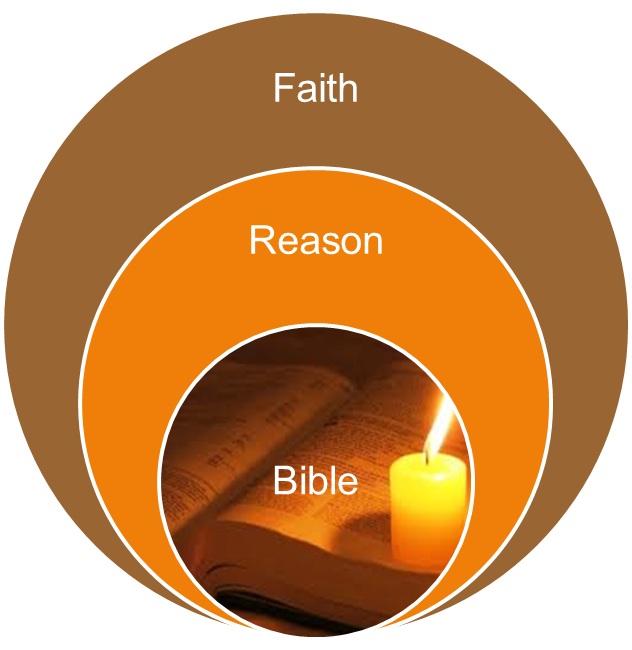 Reason 
provides the basic structure within which the truths of revelation are organized.
Structure
[Speaker Notes: Reason provides the basic philosophical structure within which the truths of revelation are organized.]
Scripture
Reason
Provides materials to be interpreted

Sets the limits to the philosophical system
Establishes the structure within which the content of revelation is expressed

Gives unity to the system of ideas
[Speaker Notes: The content of Scripture is normative in that it provides the basic materials to be interpreted and sets the limits to the philosophical system.  (click) Reason, which is independent of revelation since it operates upon its own principles, is used to establish the structure within which the content of revelation is expressed.  It is reason which gives unity and order to the system of ideas.]
Reason in Theology
Finally, the role of reason in theology is both dominant and determinative.
Reason in Theology
The new information which is given in revelation is:
Integrated with knowledge obtained by reason
Interpreted in terms of that knowledge
Reason in Theology
Revelation does not abrogate the existing thought categories.
Rather it brings to conclusion the existing lines of thought by allowing reason to provide the structure for theology.
Reason in Theology
The message of Scripture is not only shaped by the philosophical system of thought but in actuality its content is also changed.
Reason in Theology
The net effect of using reason as the context in which to structure and interpret revelation transformed the theology of Aquinas into a philosophical system rather than a biblical theology.
Aquinas’s God
Aristotle’s Unmoved Mover
Active God of the Bible
Philosophy of the age
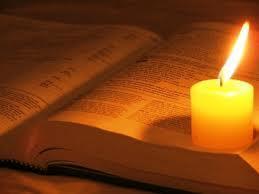 [Speaker Notes: Aquinas’s God began to take on the character of the Unmoved Mover of Aristotle (click) instead of the active God of the Bible. (click)  The Bible, while considered the supreme authority, (click) became encased within the philosophy of the age.

We will want to envelop scripture with the current philosophy with whatever we choose above for Origen.
Ed:  let me know which idea from above you prefer – waiting on David

I don’t see the options.

Whatever we decide above – will do here.]
Lessons Learned
The epistemology of Aristotle was foundational

It was used as the basis for method in theology

Theology became an expression of the philosophy of Aristotle
[Speaker Notes: Summary – please make a slide
The epistemology of Aristotle was foundational
This was used as the basis for method in theology
Theology became an expression of the philosophy of Aristotle.]
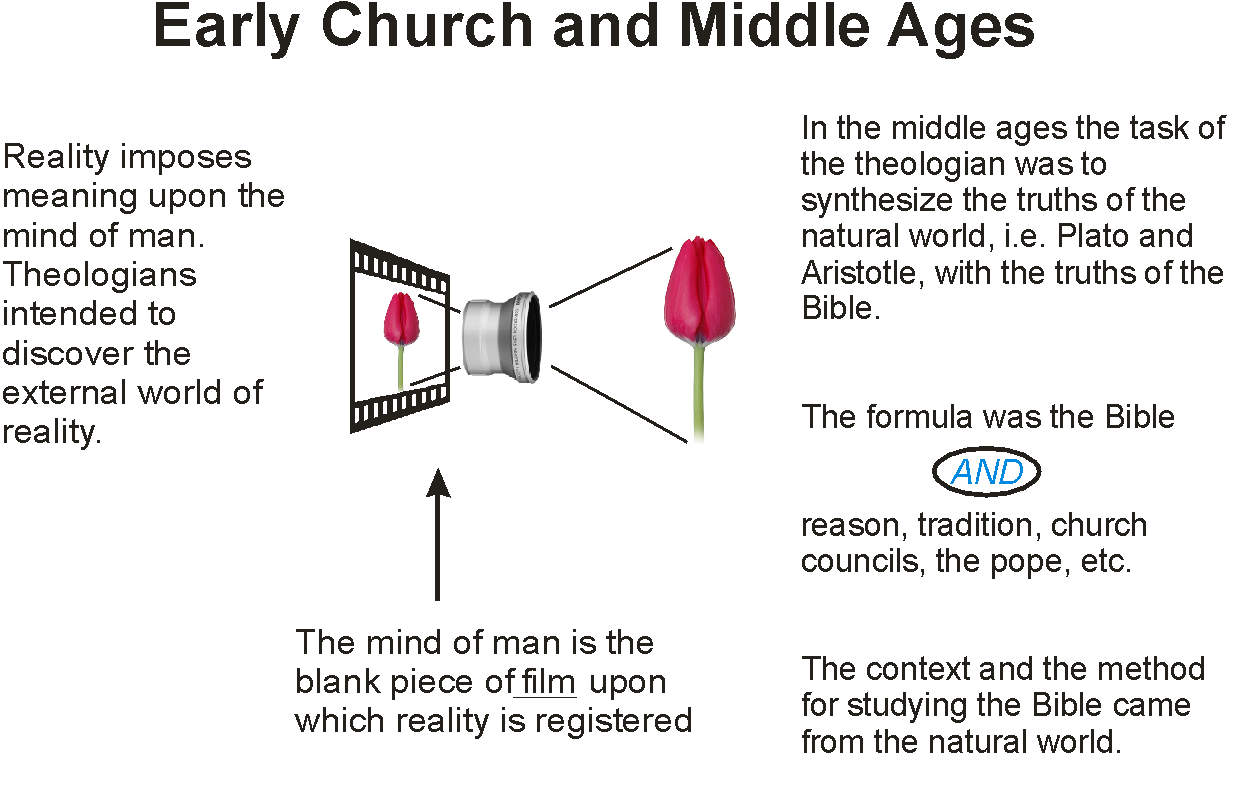 Summary to the Time of the Reformation
&
&
&
&
&
Tradition
Pope
Church Councils
Reason
Philosophy
The Natural World
The Bible
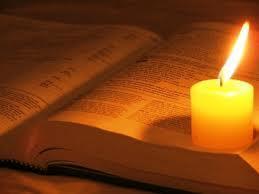 Integration of FaithAND Learning
The theology of the middle ages exquisitely developed the method of the integration of faith and learning.
The Bible AND reason, the natural world, the pope, church councils, tradition, etc.
As we will see, the reformation brought the Bible back to its foundational role.
[Speaker Notes: Note to myself – the natural world provided the structure  for understanding reality and thus for understanding theology.  This was the basic world view.]
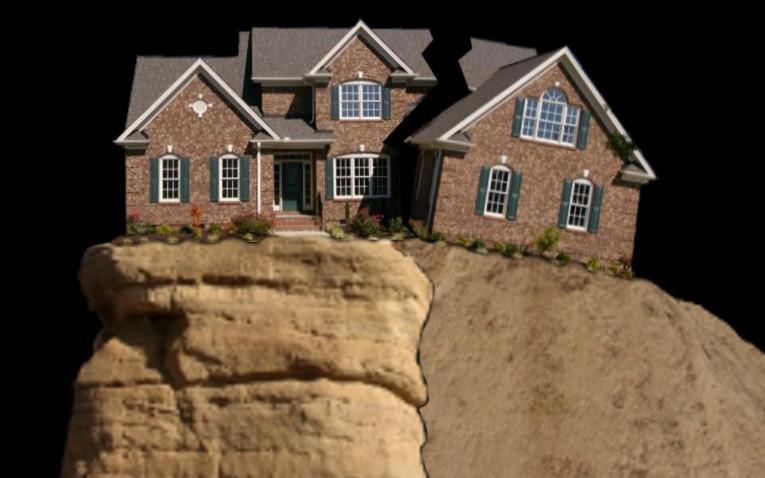 Scholasticism built upon the rock 
AND
The
Bible
Reason